Marker heritability
Biases, confounding factors, current methods, and best practices

Luke Evans, Matthew Keller
Background – What Matt Keller presented
GREML-SC: single genetic relatedness matrix (GRM) to estimate heritability (h2SNP)
Relate allele sharing at genome-wide SNPs to phenotypic similarity
Genetic Relatedness Matrix (GRM) is a proxy for allele sharing at causal variants (CVs)
Background – GCTA-style approach
Unrelated individuals (e.g., Aij < 0.05)
Common markers from SNP arrays 
(e.g., MAF > 0.05, m = 500,000 – 2.5M SNPs)
Low-moderate stratification in samples
E.g., UK Biobank, GoT2D, AMD
Homogeneous populations, e.g., North Finland Birth Cohort, Sardinia
Background – GCTA-style approach
Examine biases using real genotypes and simulated phenotypes

Genotypes: Haplotype Reference Consortium whole genome sequences
Relatively homogeneous subset
Build GRM from
Axiom array positions only
Whole genome sequence variants
Vary the MAF of markers for GRM
Examine biases using real genotypes and simulated phenotypes

Phenotypes: Simulated from whole genome sequence
1,000 CVs drawn randomly from sequence data
Vary the MAF of CVs
yi = gi + ei
gi = w ikk
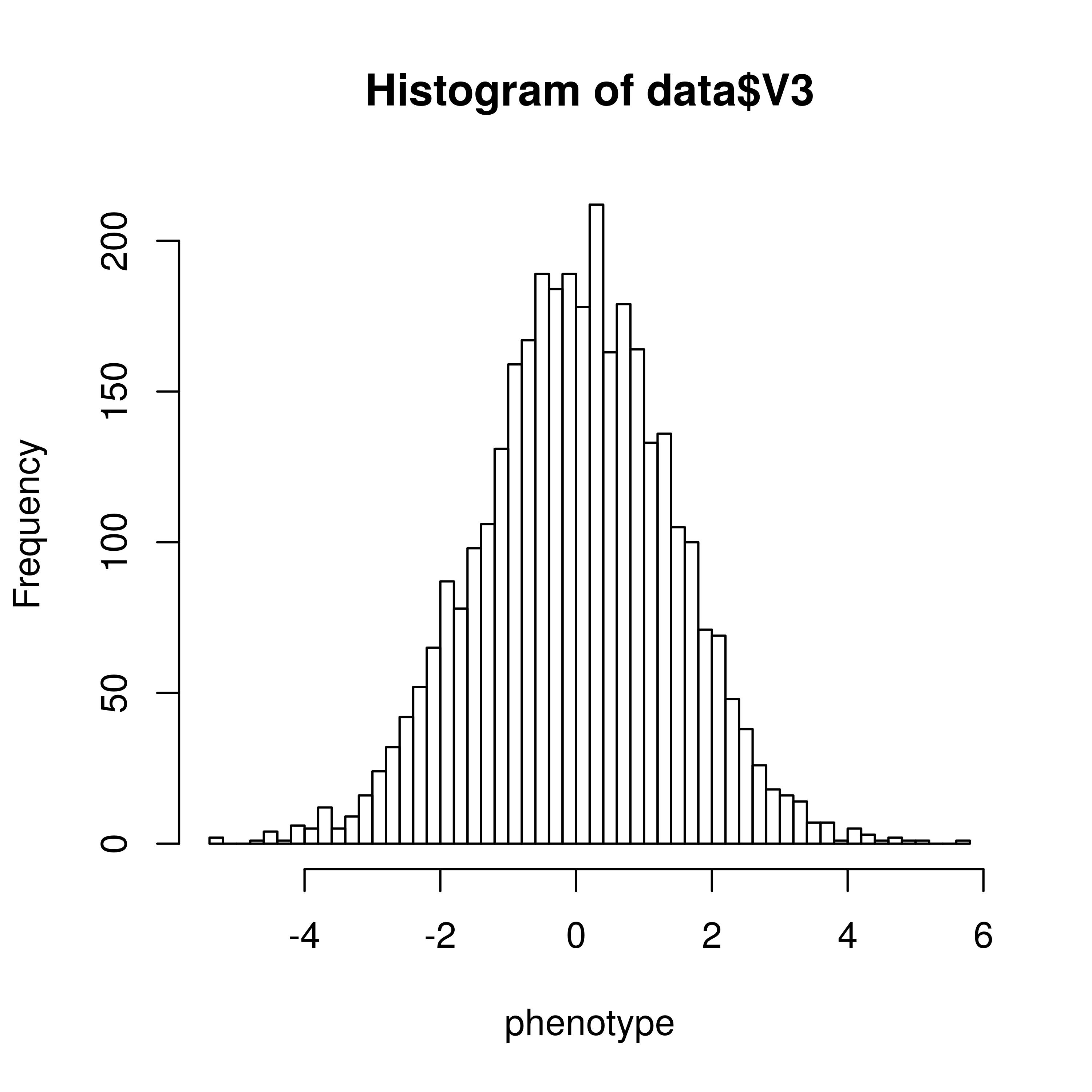 CVs from whole genome sequence include many rare variants
Simulated phenotypes, GRM from common Axiom array
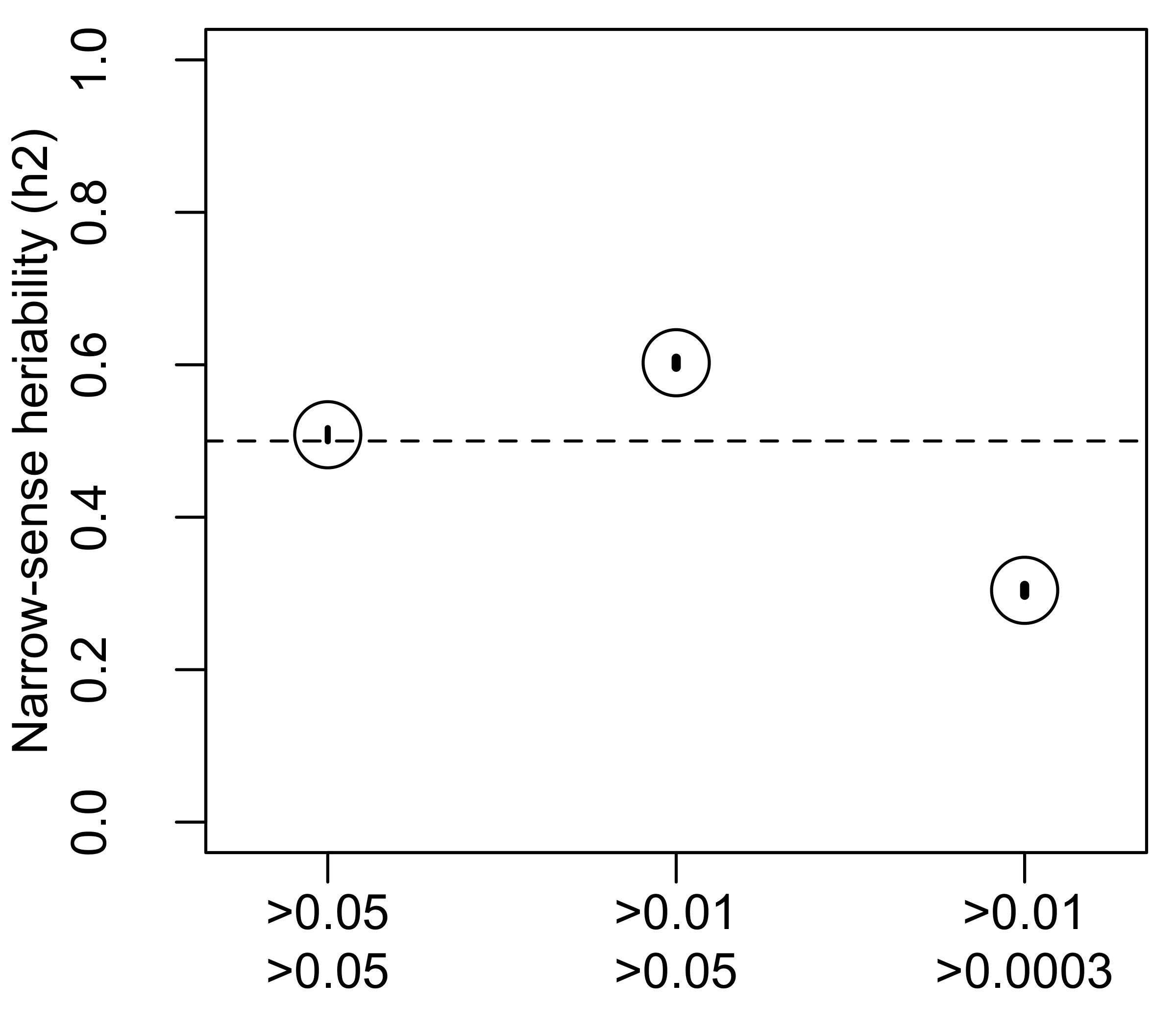 Mean +/- 95% CI
100 replicates
common                very common	         rarer    
Causal Variant Minor Allele Frequency
Simulated phenotypes, GRM from common Axiom array
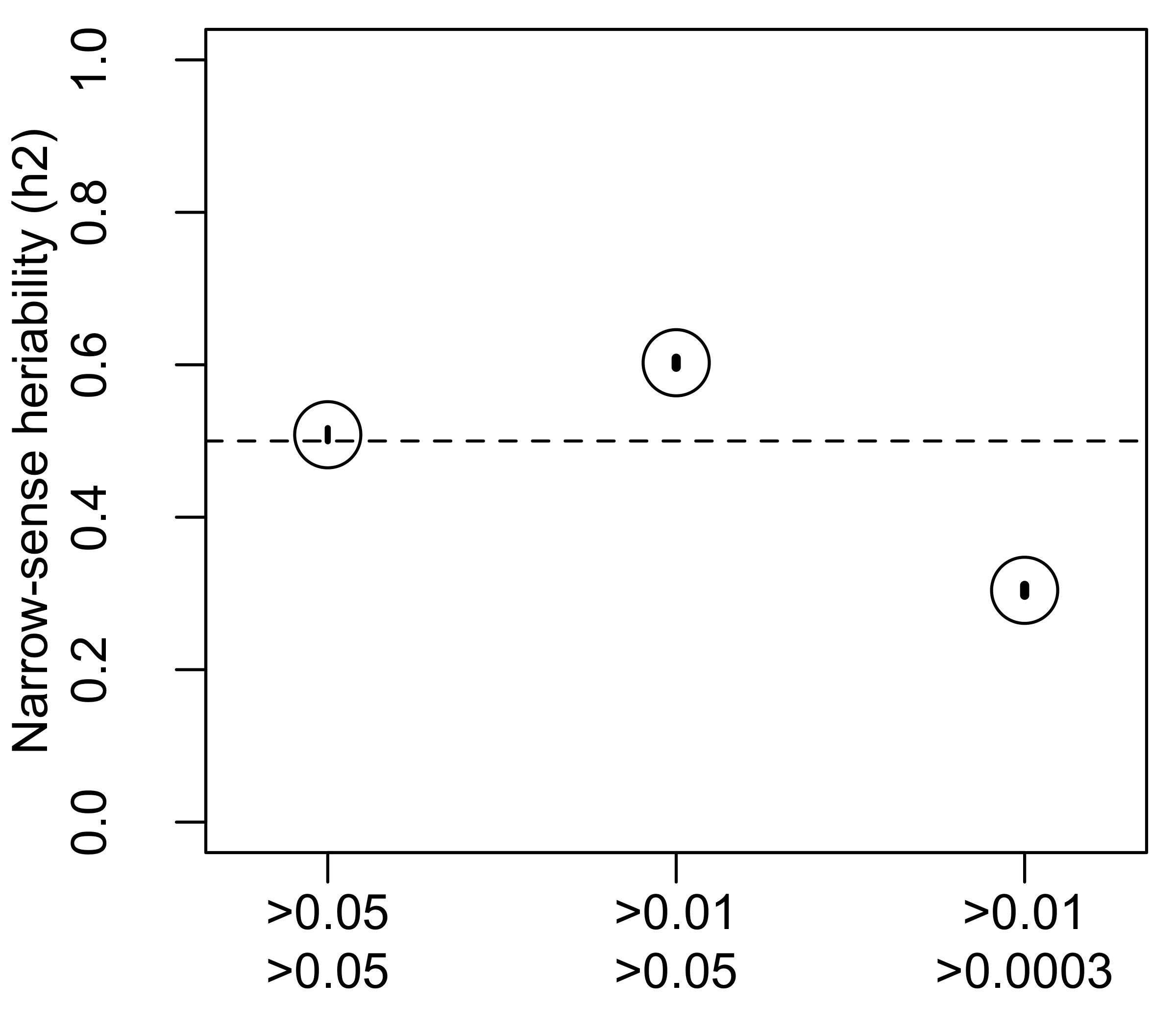 Unbiased estimate of heritability h2SNP ~ h2
Mean +/- 95% CI
100 replicates
common                very common	         rarer    
Causal Variant Minor Allele Frequency
Simulated phenotypes, GRM from common Axiom array
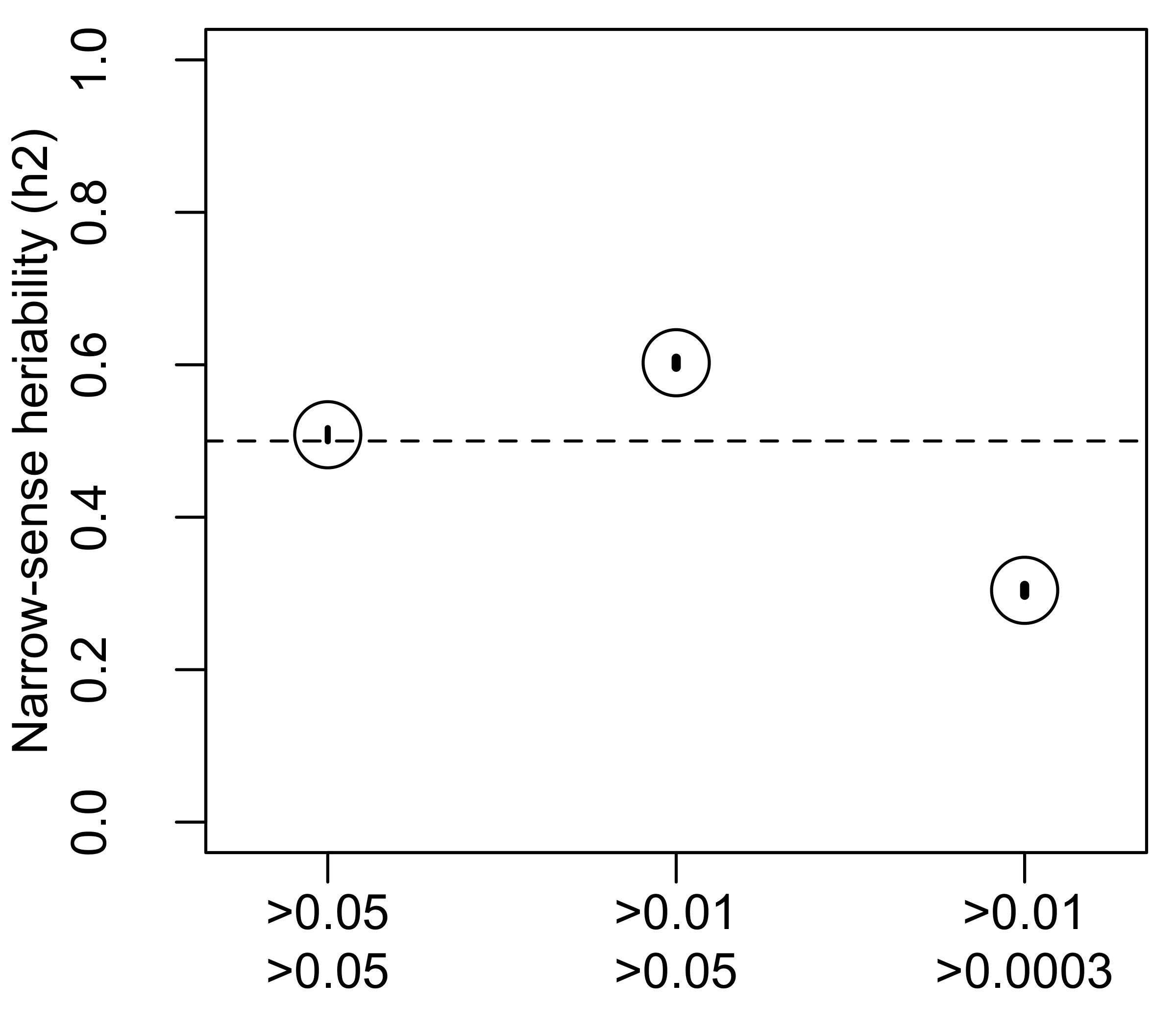 Overestimated heritability
h2SNP >> h2
Mean +/- 95% CI
100 replicates
common                very common	         rarer    
Causal Variant Minor Allele Frequency
Simulated phenotypes, GRM from common Axiom array
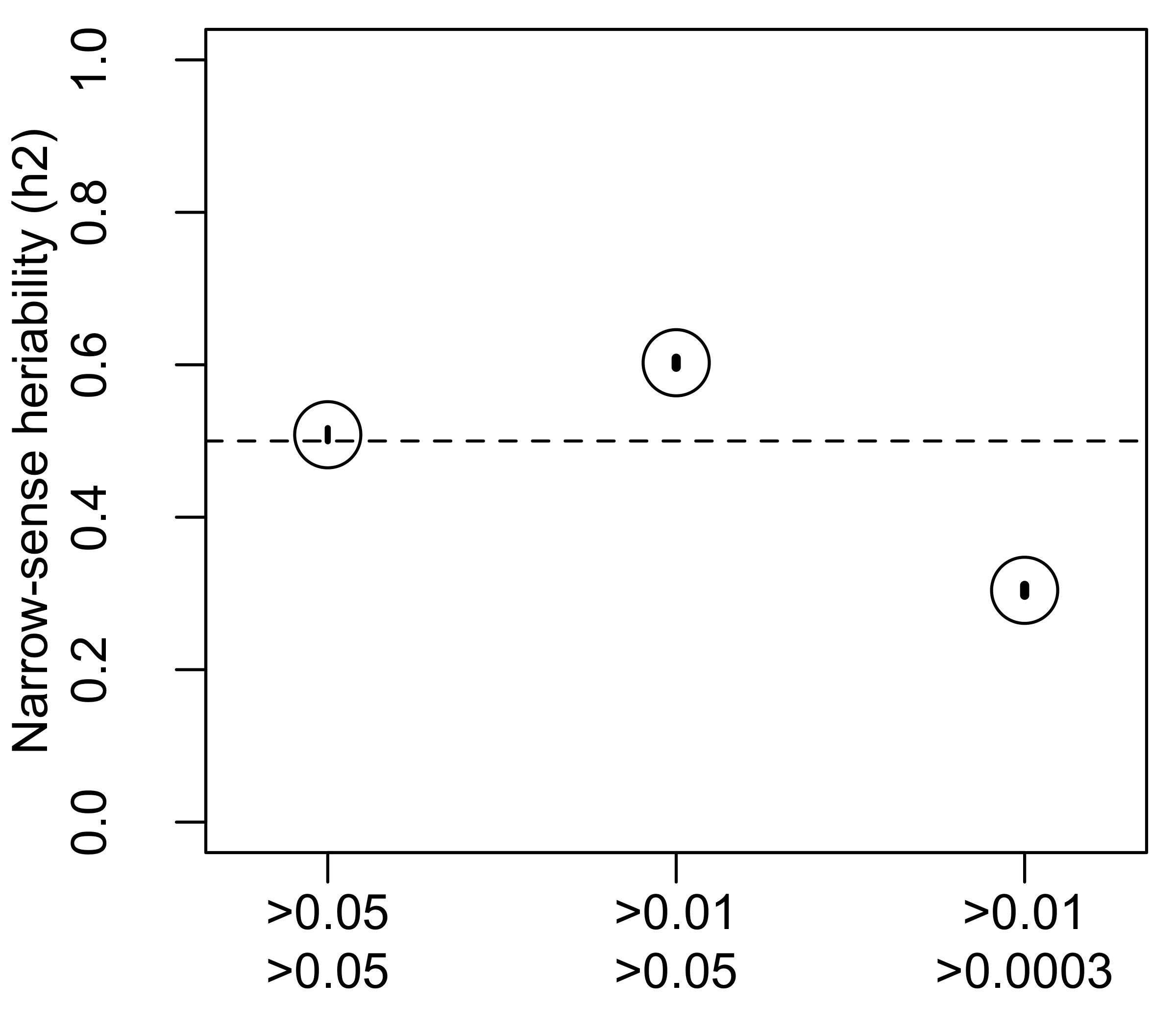 Underestimated heritability
h2SNP << h2
Mean +/- 95% CI
100 replicates
common	 	  common	     common
common             more common	         rarer
common                very common	         rarer    
Causal Variant Minor Allele Frequency
Simulated phenotypesGRM from common Whole Genome Sequence variants
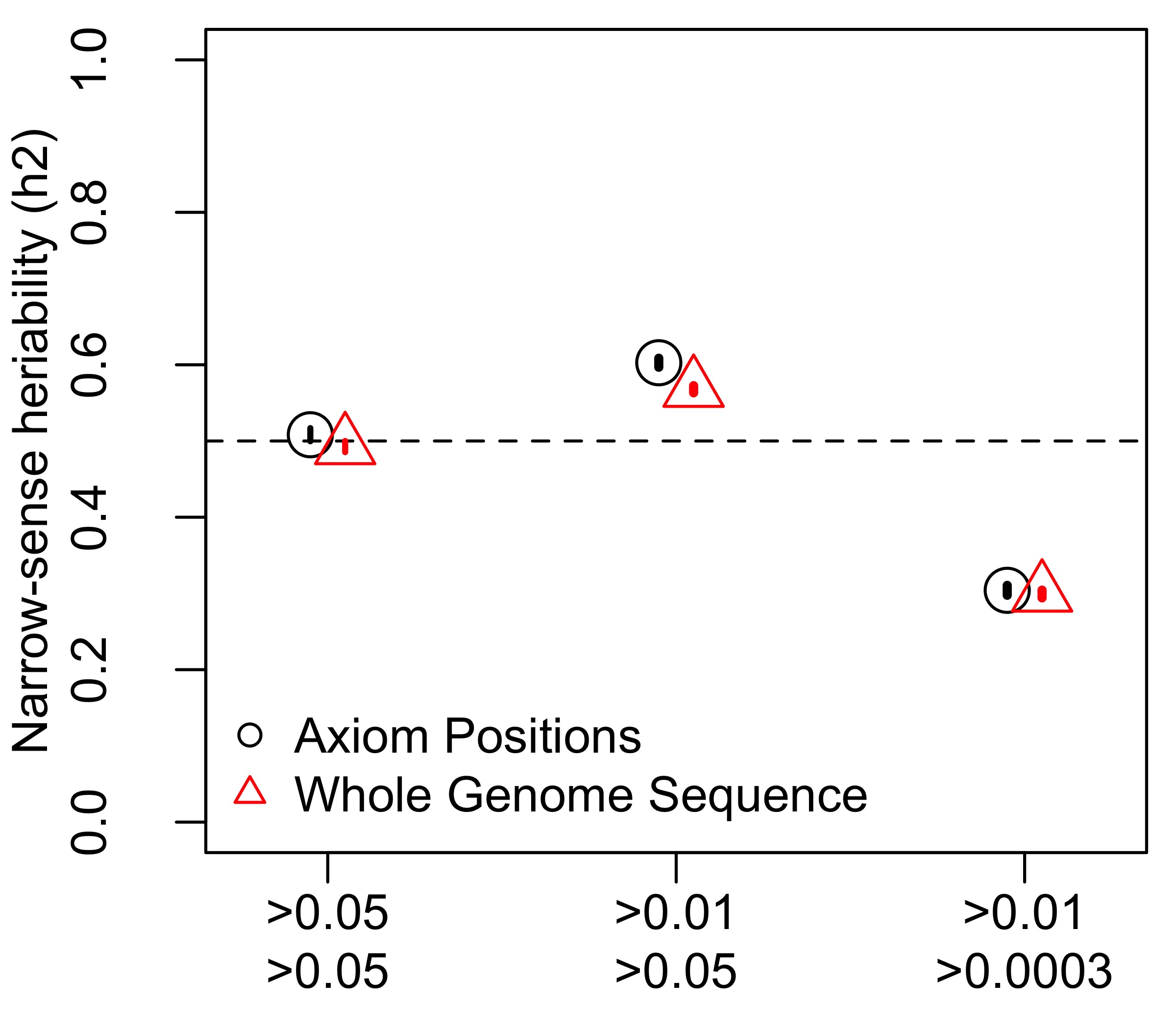 Simply adding more common markers (e.g., WGS or imputed) won’t fix biases
GRM MARKERS:
Mean +/- 95% CI
100 replicates
common                very common	         rarer    
Causal Variant Minor Allele Frequency
CVs from whole genome sequence include many rare variants
Simulated phenotypes, Axiom array or Whole Genome GRM
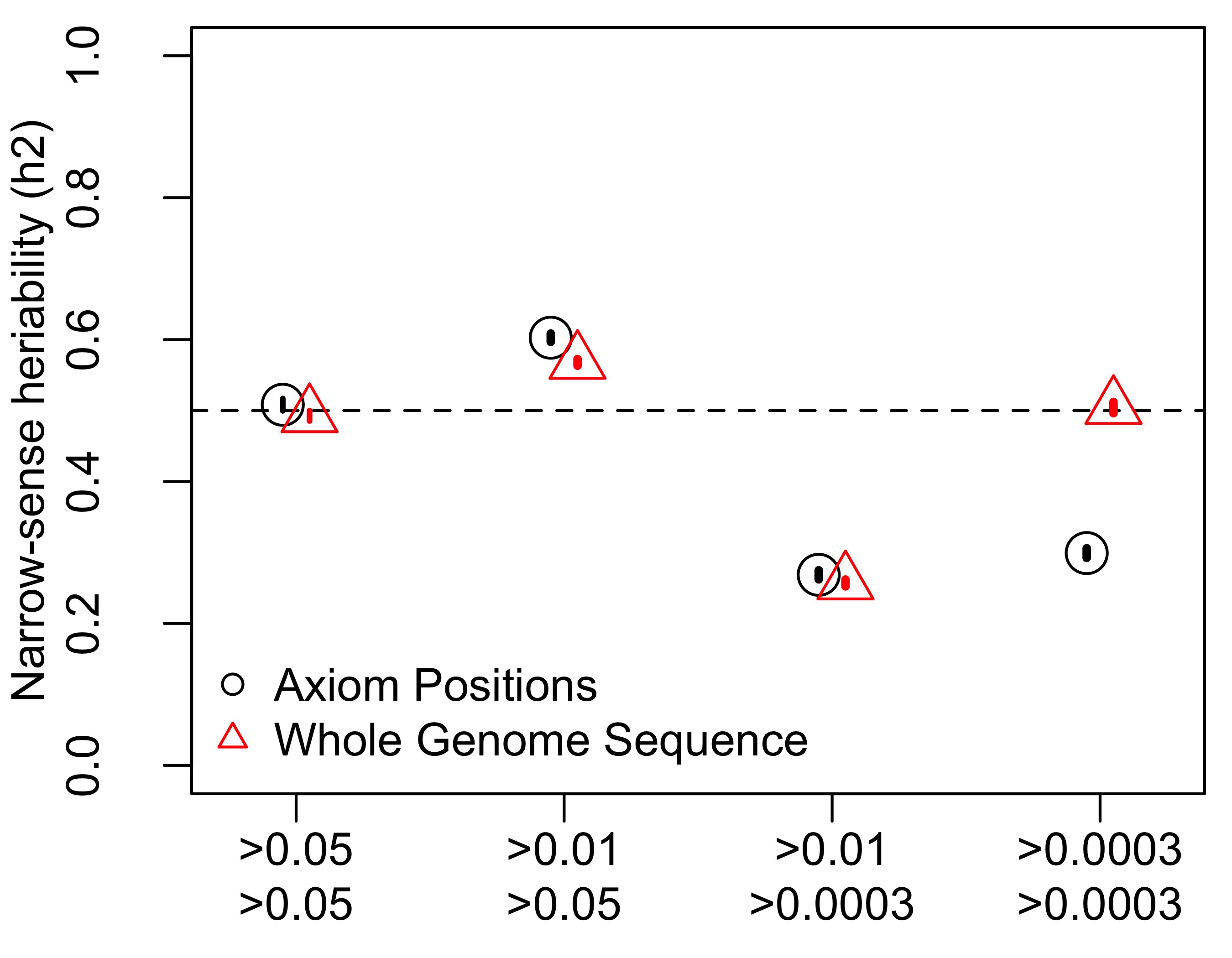 GRM includes all variants
CVs drawn from all variants
WGS MAF ≃ CV MAF UNBIASED
GRM MARKERS:
Mean +/- 95% CI
100 replicates
common         very common           rarer    	    all variants
Causal Variant Minor Allele Frequency
Why is there a relationship between GREML-SC heritability estimates and MAF?
Unbiased estimates when marker MAF is the same as the CV MAF
Underestimated when CVs are rarer than the markers used
Overestimated when CVs are more common than the markers

MAF is related to LD, and LD is related to biases in h2 estimation
Details: Wray 2005 Twin Res. Hum. Gen., Speed et al. 2012 AJHG, Yang et al. 2015 NG
MAF is related to LD – Wray 2005 Twin Res. Hum. Gen. Figure 1Common SNPs can’t be in high LD with very rare SNPs
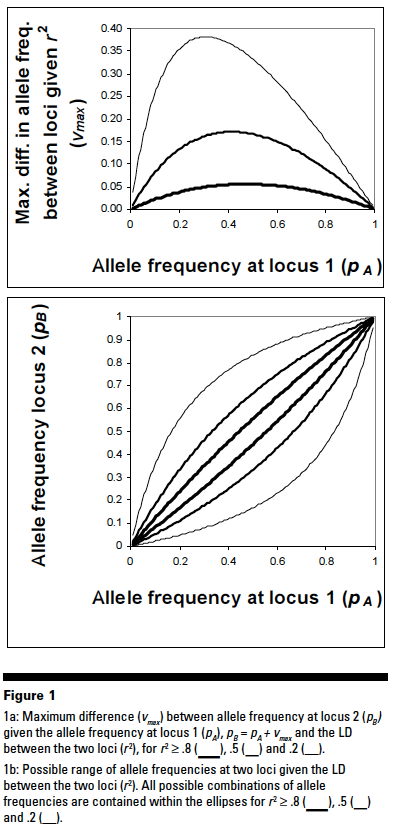 r2 ≥ 0.2
r2 ≥ 0.5
r2 ≥ 0.8
When does GREML-SC correctly estimate h2?
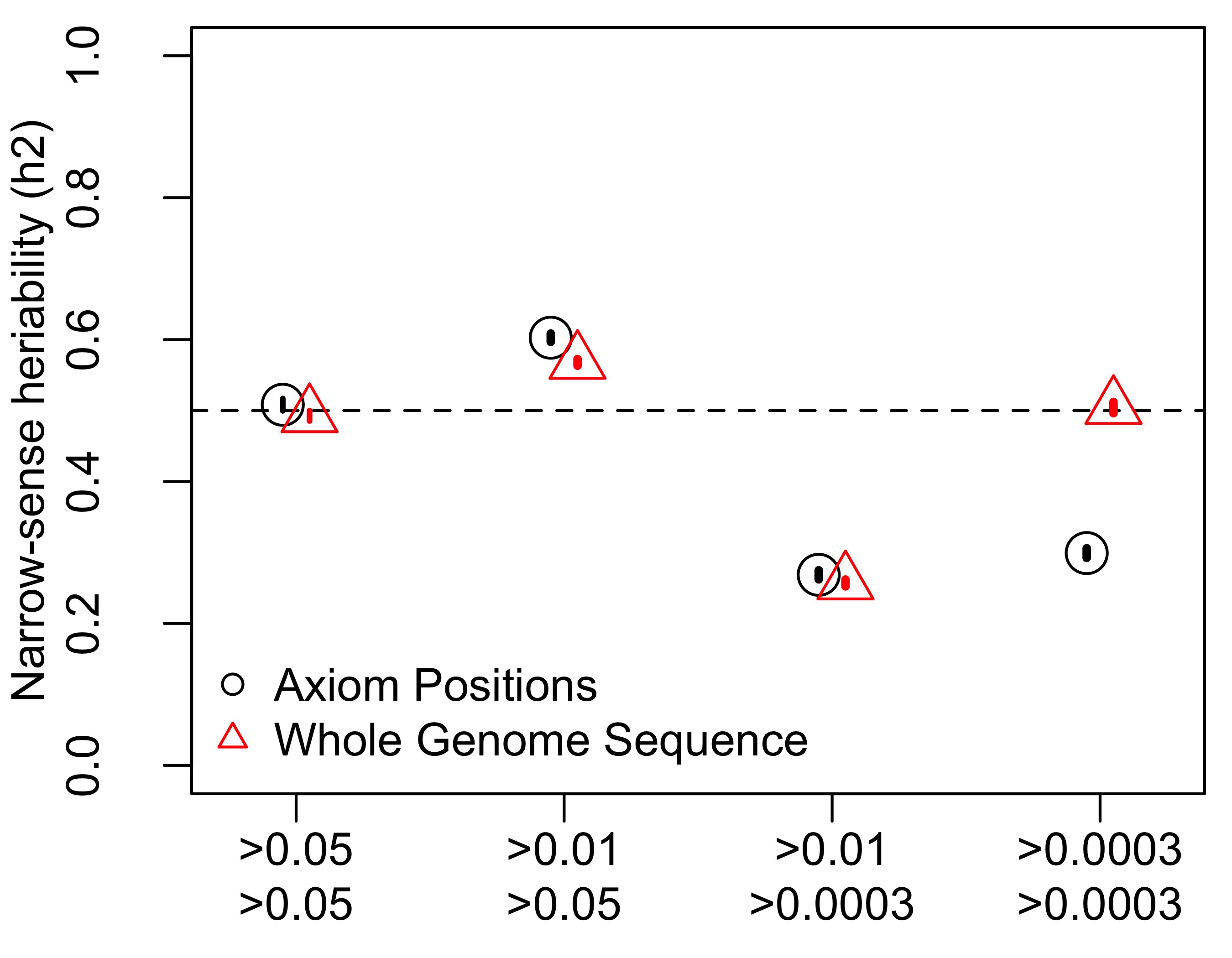 GRM MARKERS:
MAF CVS
MAF GRM
common             common	           rarer    	all variants
common	       very common       common	all variants
When does GREML-SC correctly estimate h2?
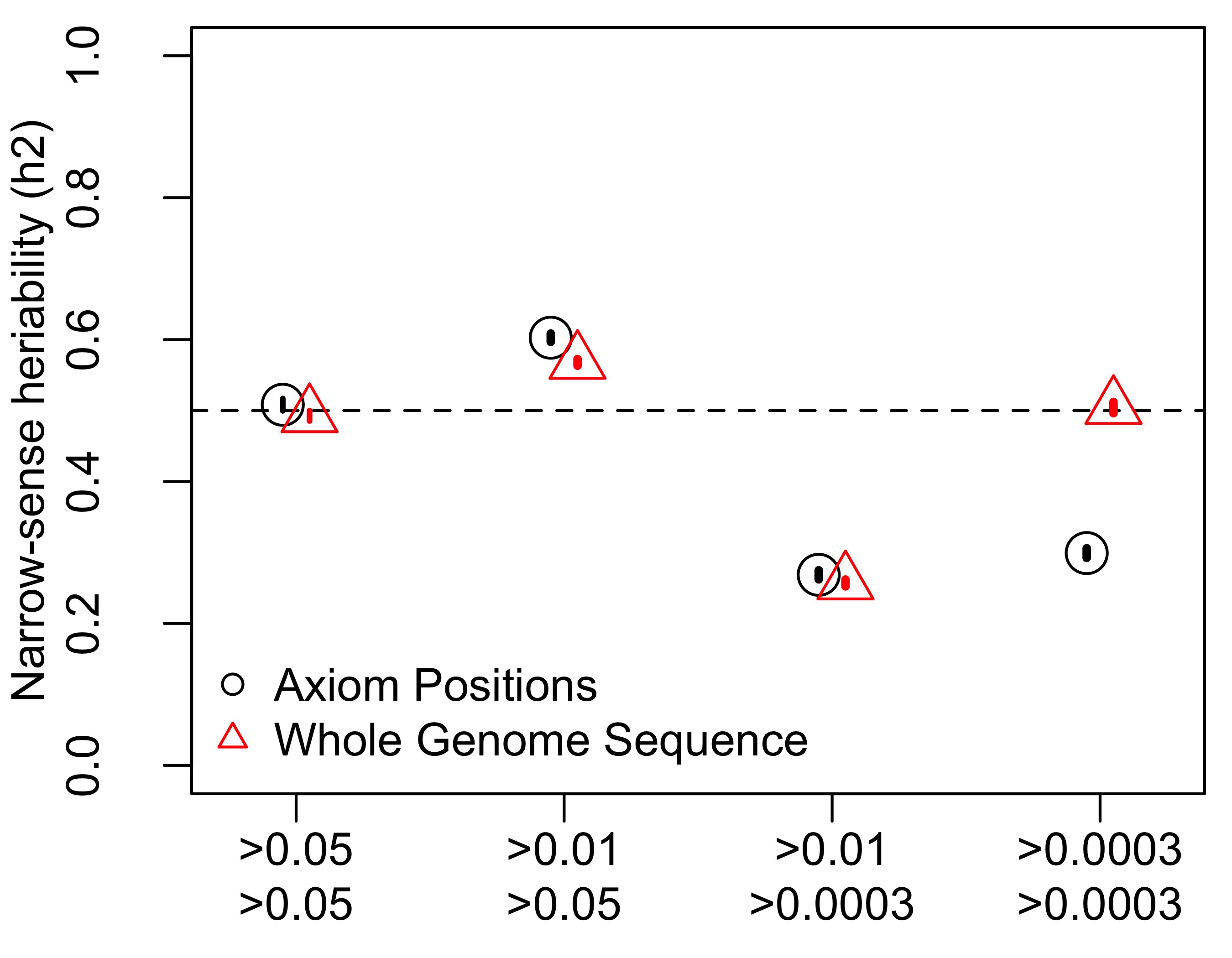 GRM MARKERS:
MAF CVS
MAF GRM
common             common	           rarer    	all variants
common	       very common       common	all variants
When does GREML-SC correctly estimate h2?
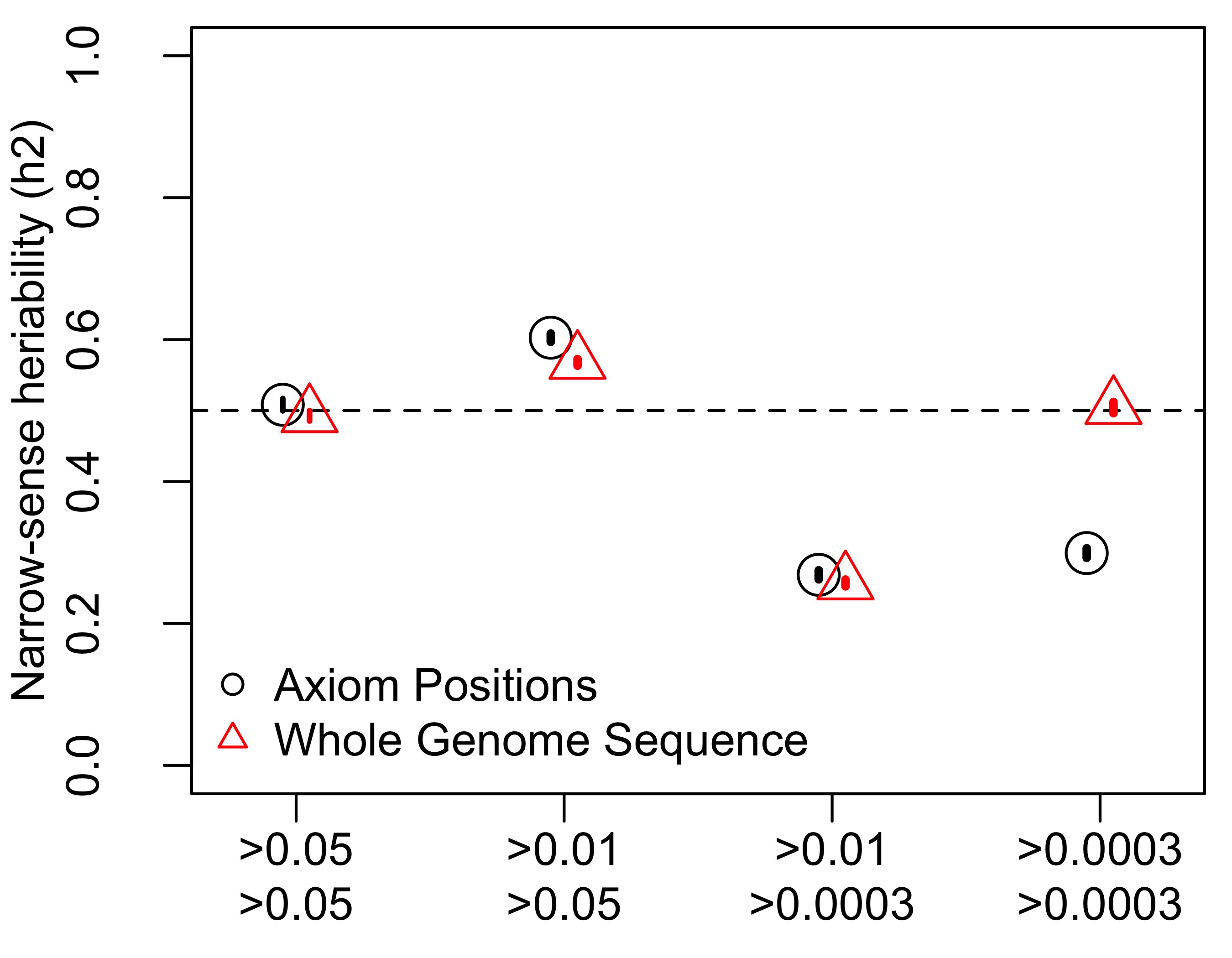 GRM MARKERS:
MAF CVS
MAF GRM
common             common	           rarer    	all variants
common	       very common       common	all variants
When does GREML-SC correctly estimate h2?
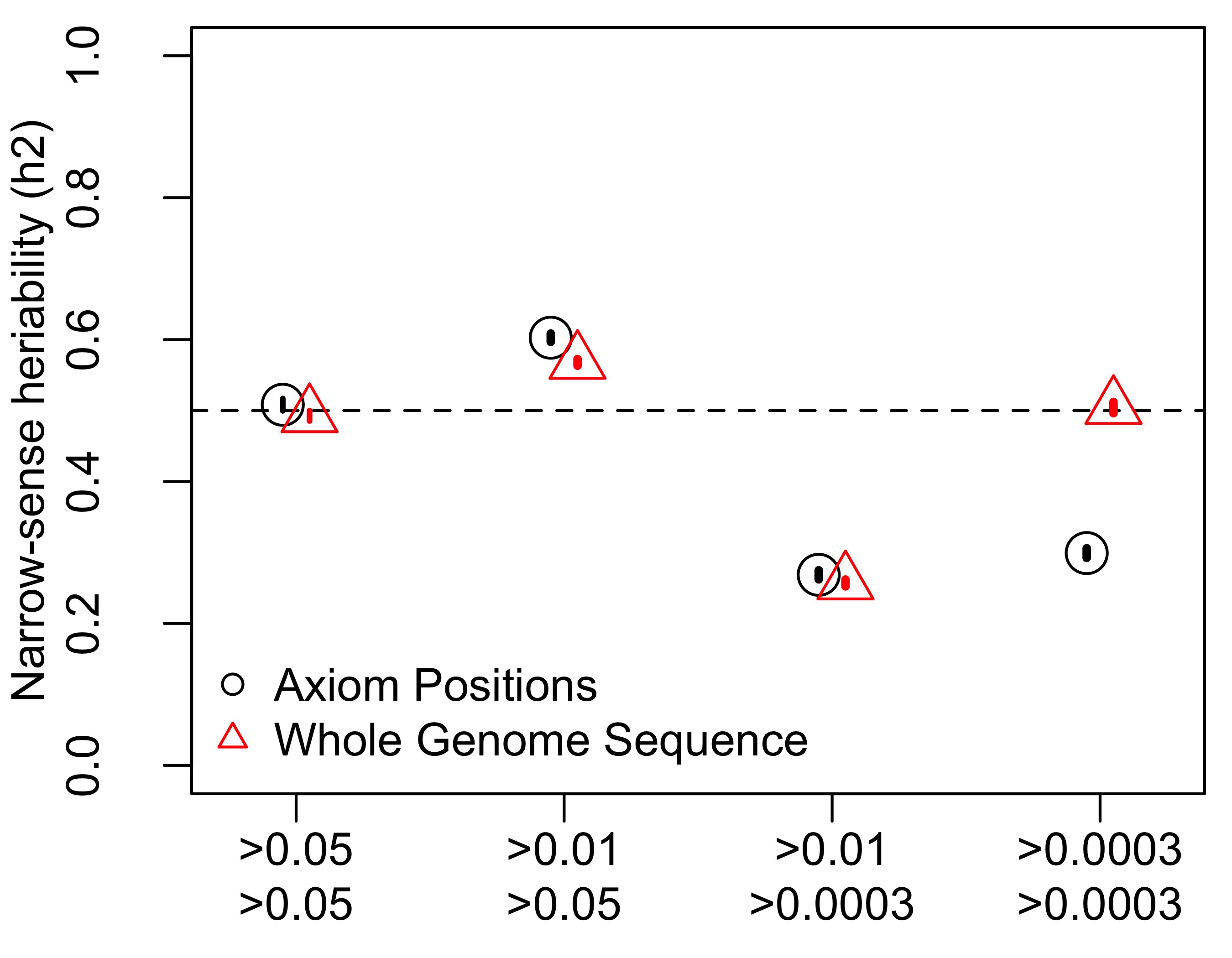 GRM MARKERS:
MAF CVS
MAF GRM
common             common	           rarer    	all variants
common	       very common       common	all variants
Heritability estimate related to LD patterns of markers and CVs
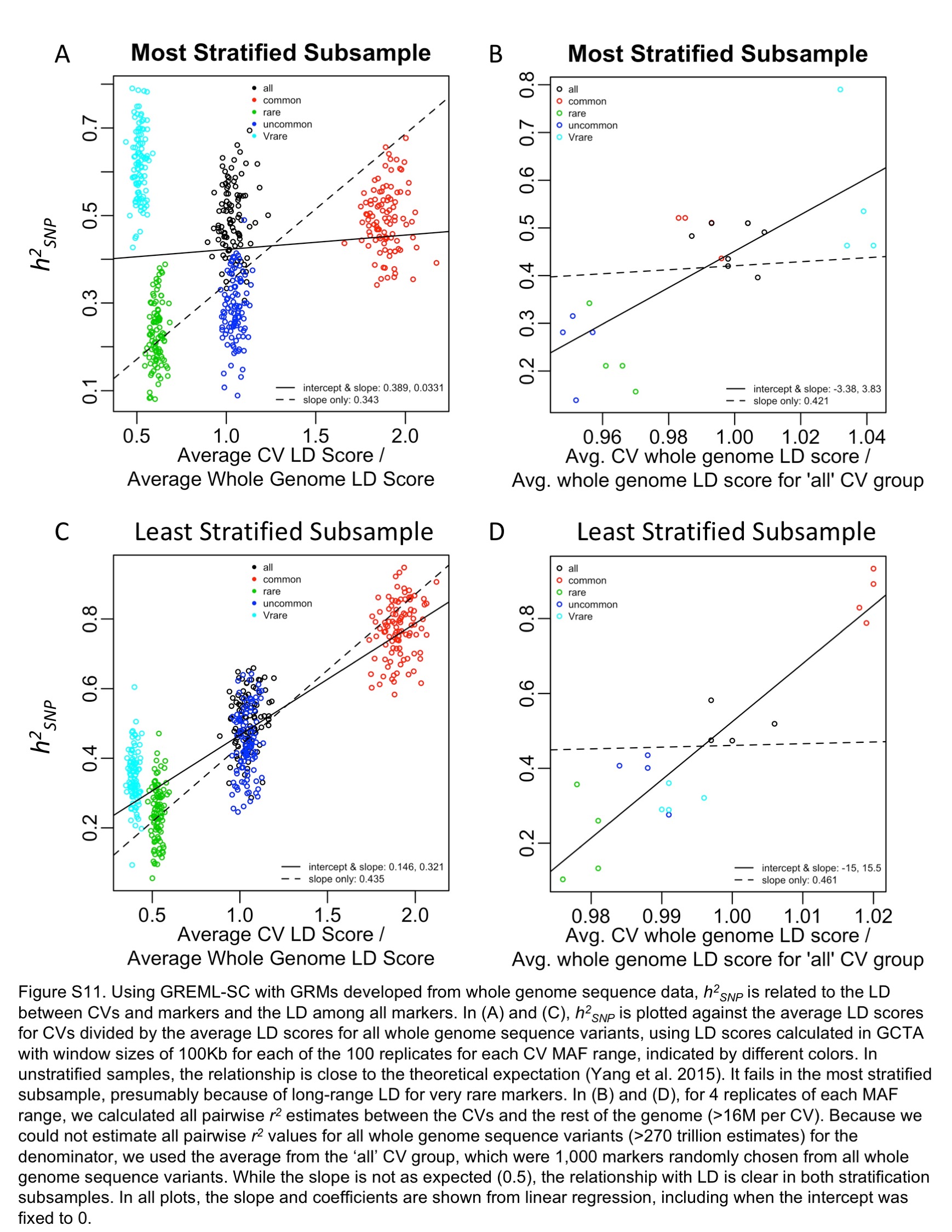 CV MAF:
Random from full distribution
Common
Uncommon
Rare
Very Rare
h2SNP
Multiple Component GREML Yang 2011, Yang 2015
Can correct for many of these biases
GRMs from various MAF or LD bins
Bin variants into MAF and/or LD categories, create a GRM for each
GCTA will partition phenotypic variance among all GRMs (plus error)
Sum of all genetic variances is the total h2SNP
Partitioned estimates can explore aspects of genetic architecture (e.g., rare vs. common variants)
MAF-stratified approach: Allows the variance to change among MAF bins
k ~N(0,1/[2pk(1-pk)])
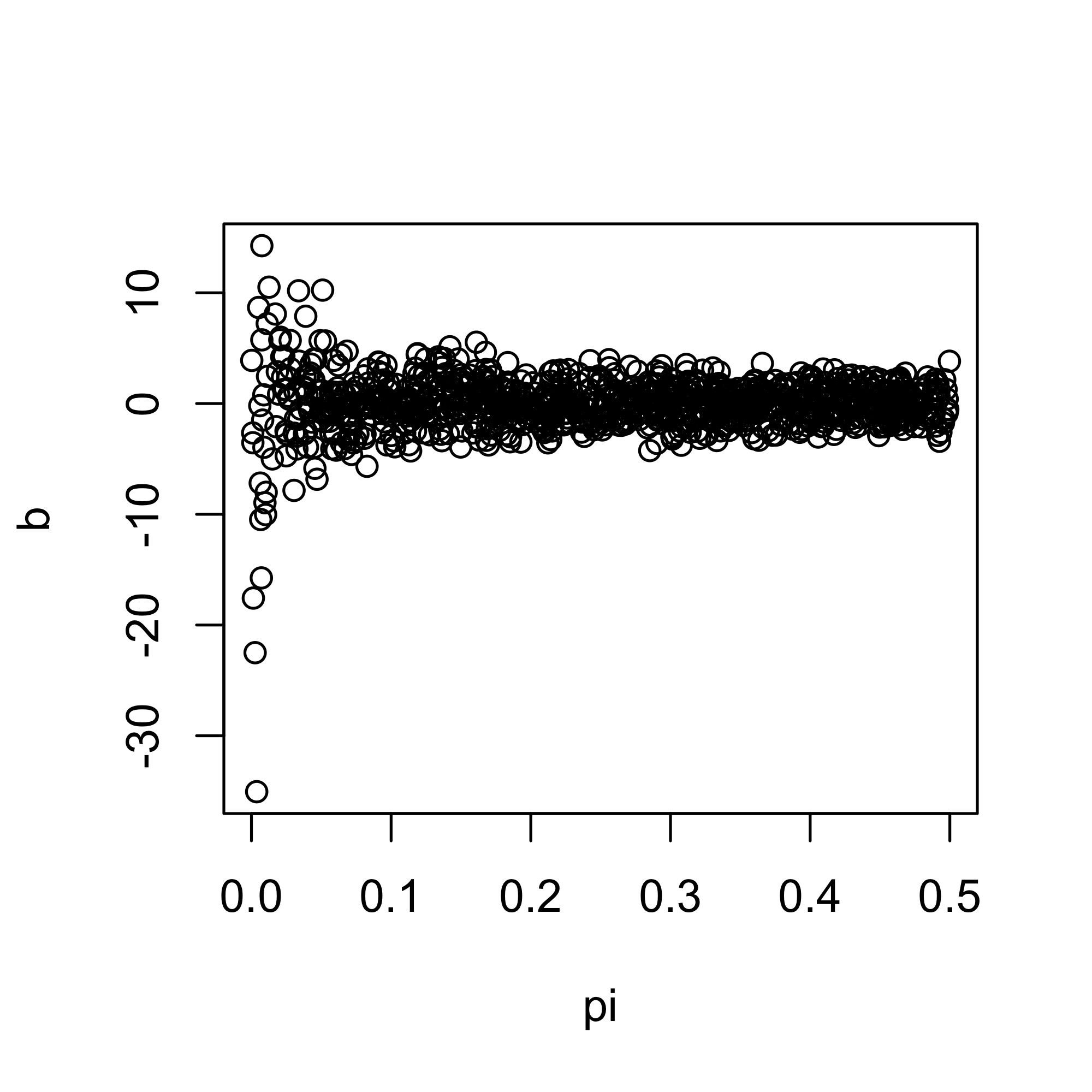 k
Rare MAF bin
Uncommon MAF bin
Common MAF bin
MAF
MAF-stratified approach: Allows the variance to change among MAF bins
k ~N(0,1/[2pk(1-pk)])
k ~N(0,1)
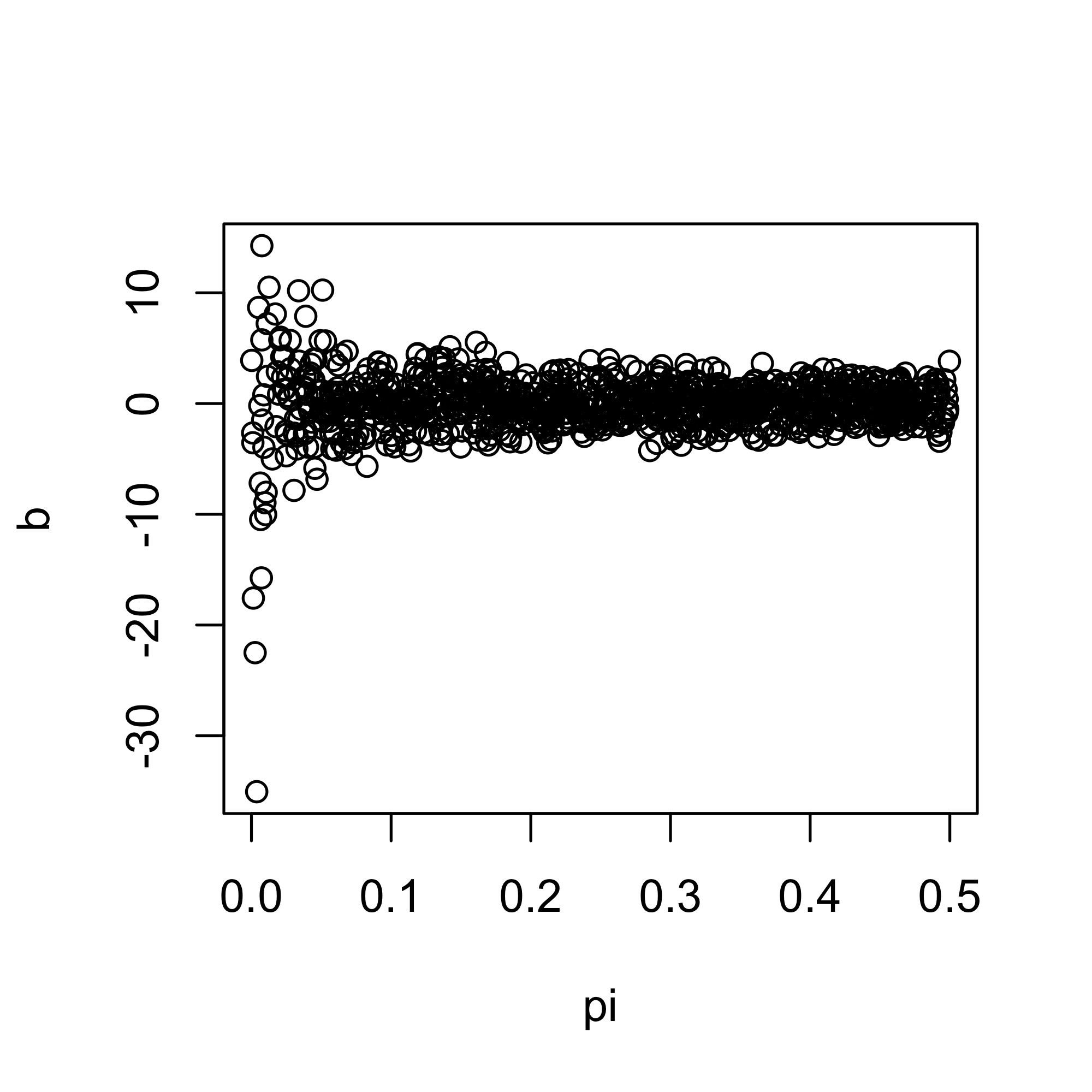 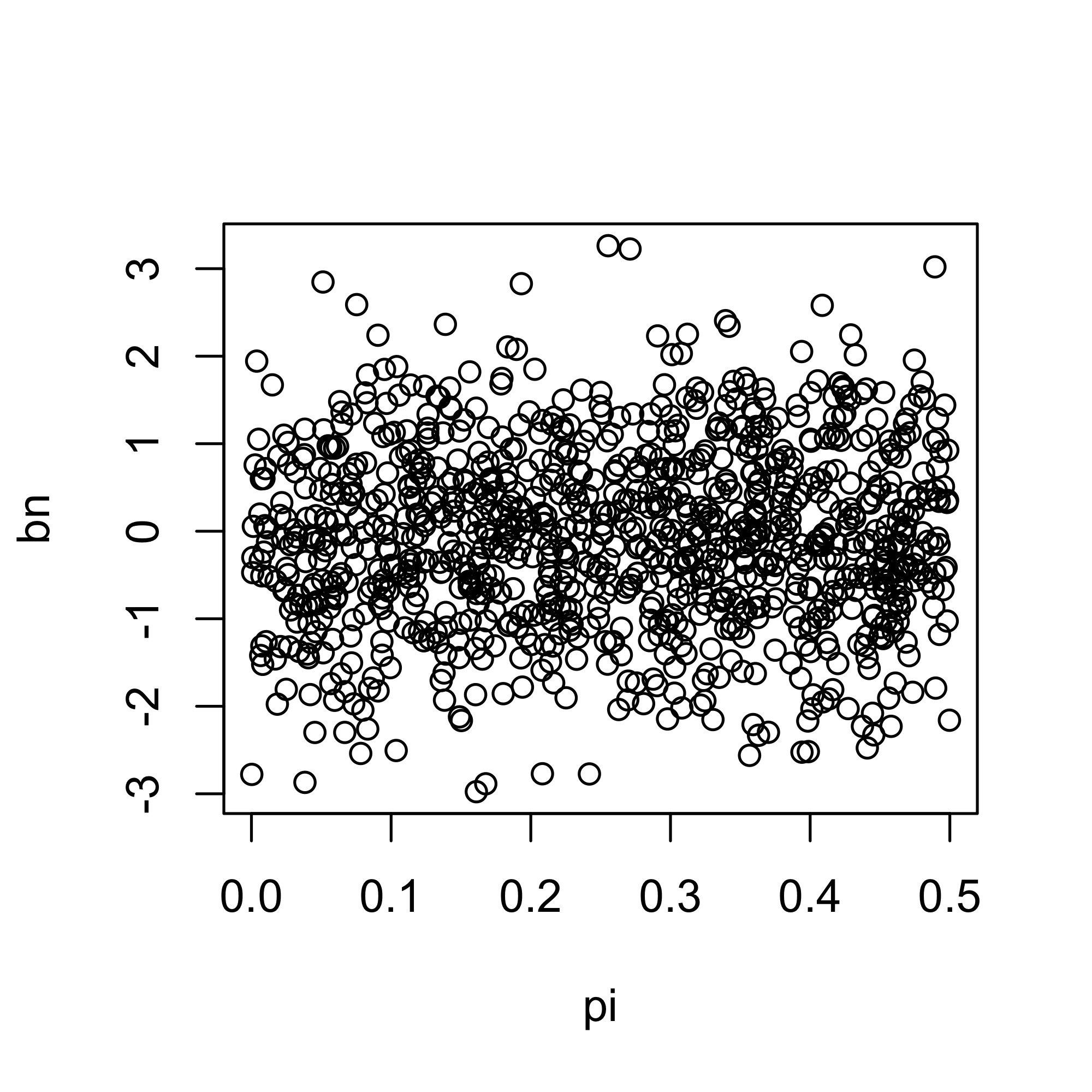 k
MAF
MAF
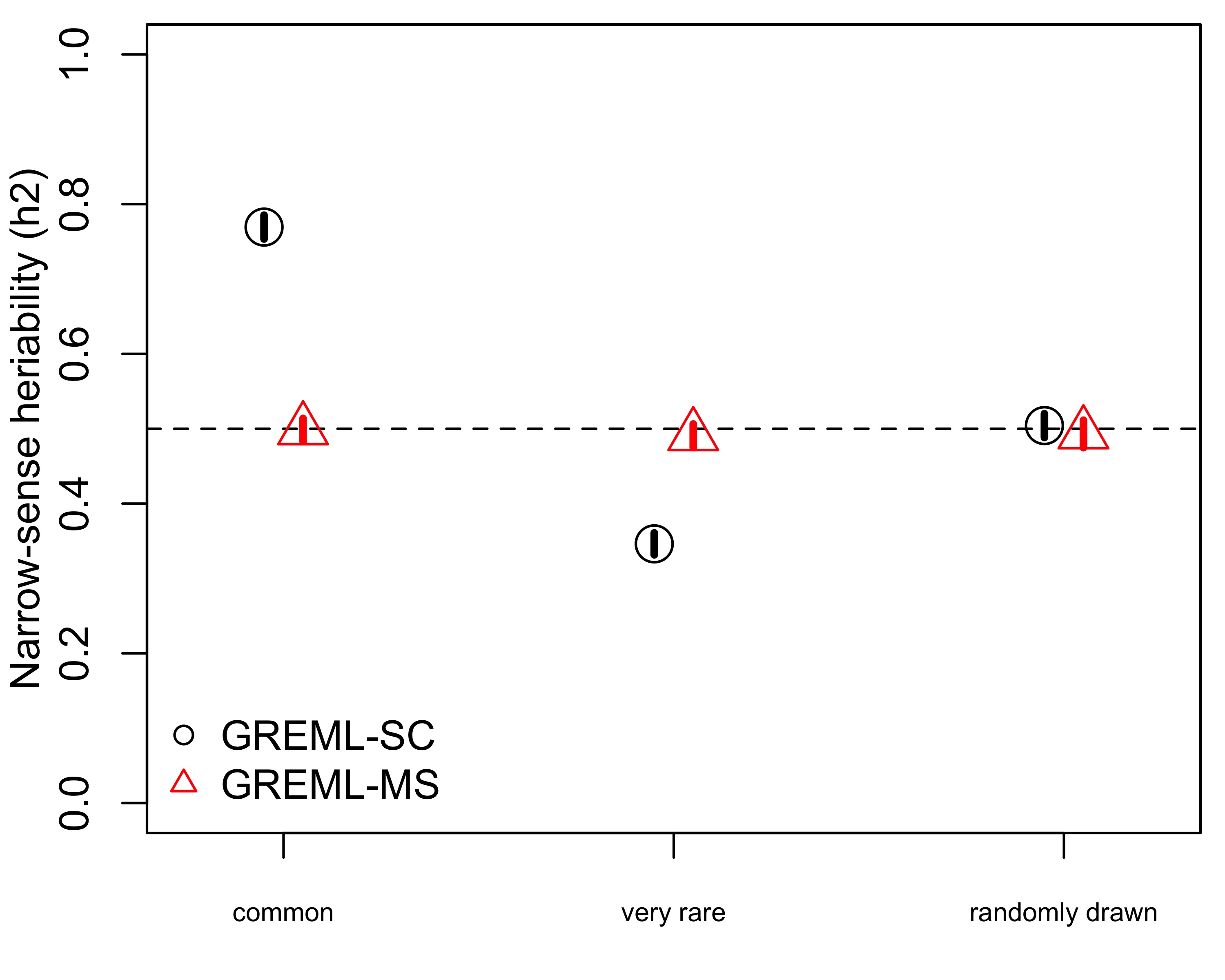 MAF-Stratified GREML is unbiasedWhole genome sequence4 MAF bins
common         	 rare    	   all variants
Causal Variant Minor Allele Frequency
MAF range of 1,000 random causal variants
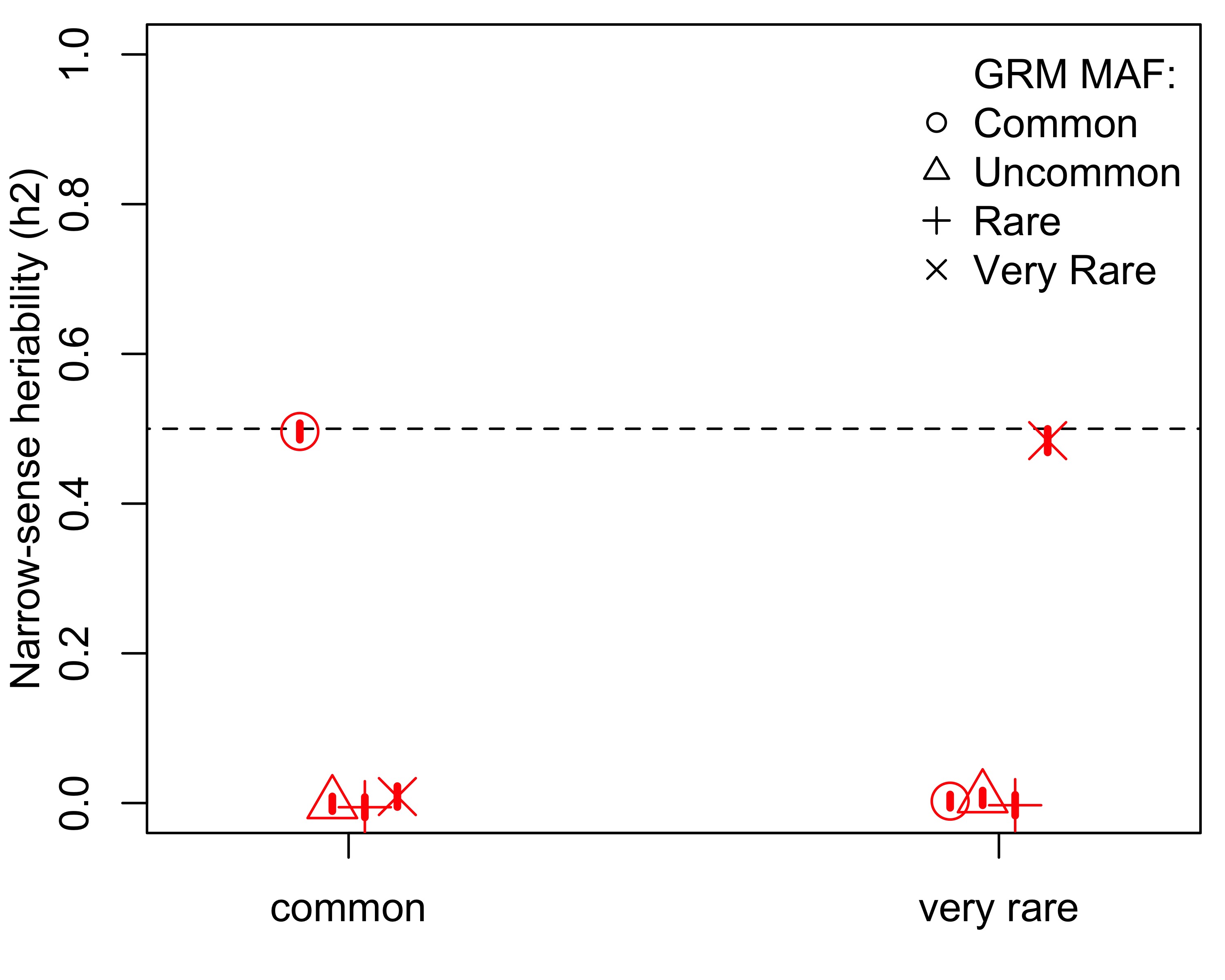 MAF-stratified GREML Correctly partitions variance to the correct MAF range
Causal Variant Minor Allele Frequency
PRACTICAL 2
Stratification: Population structure influences LD (and therefore h2SNP)
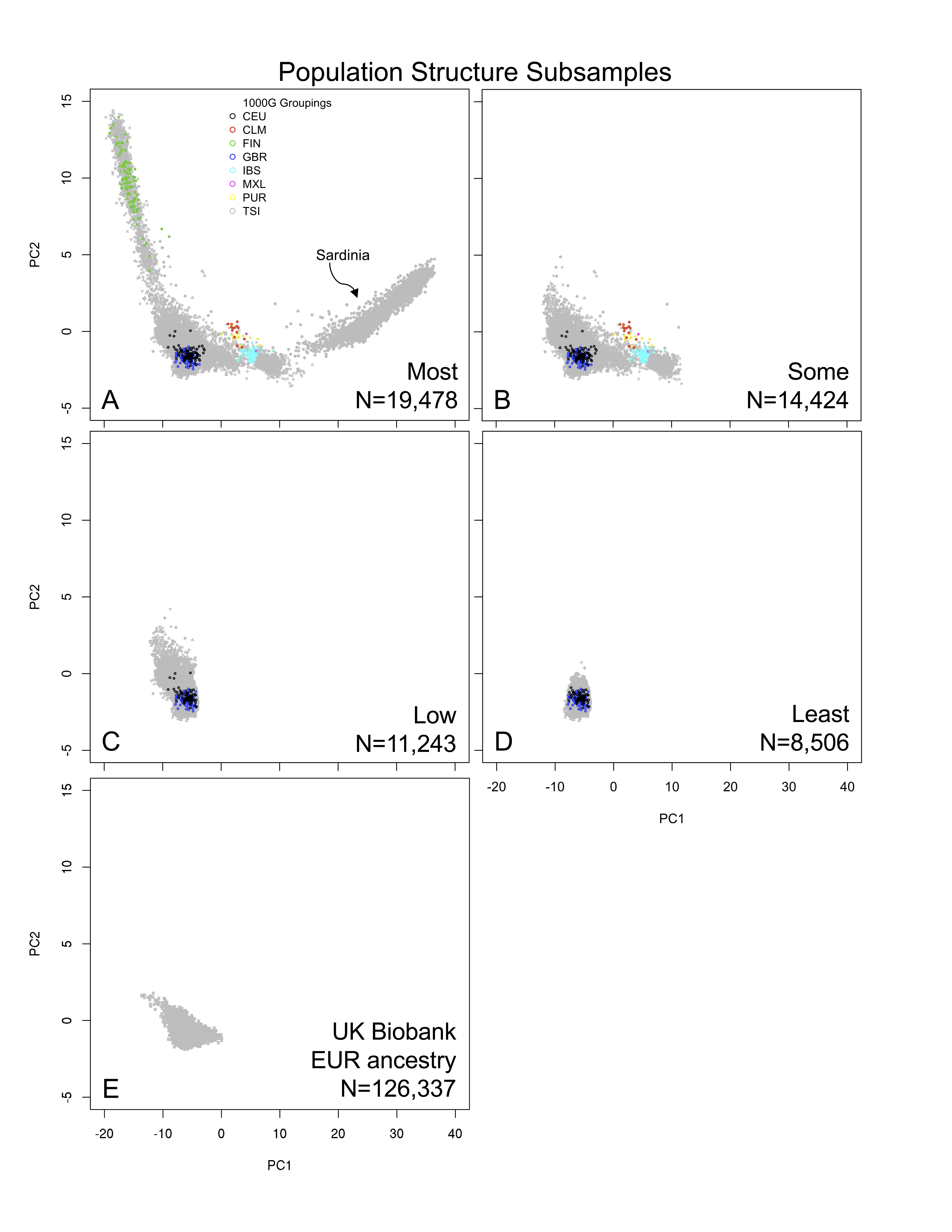 Homogeneous Subset
Europe-wide (HRC data)
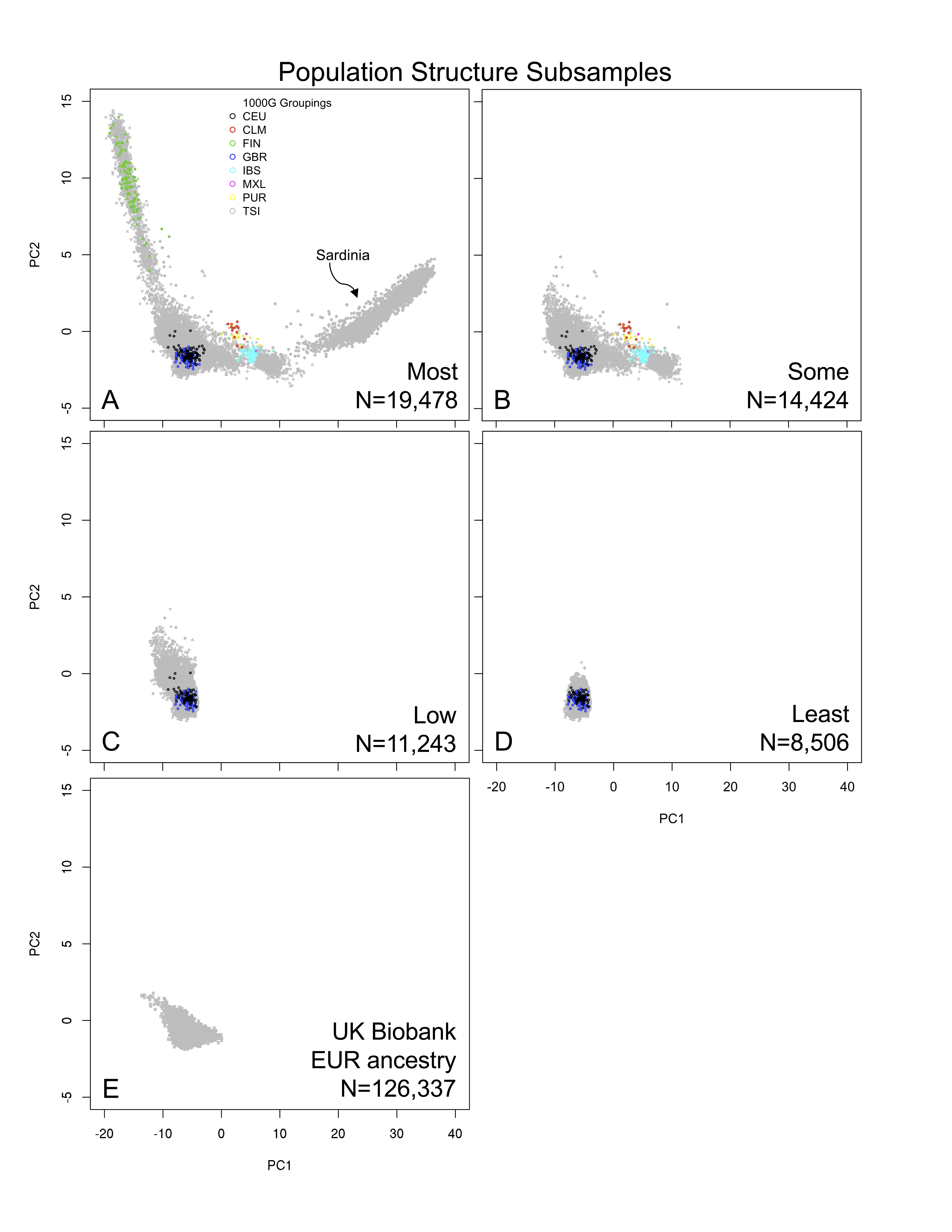 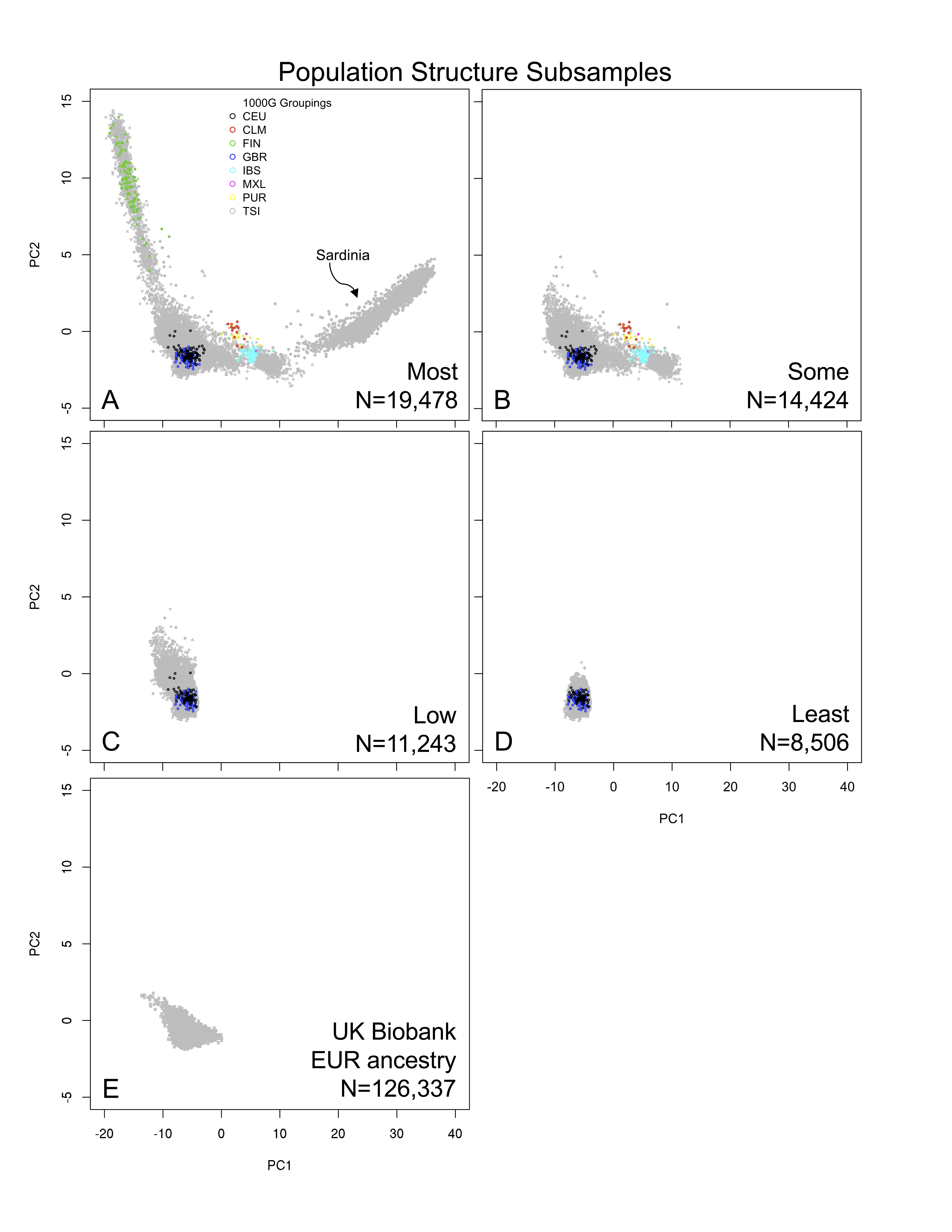 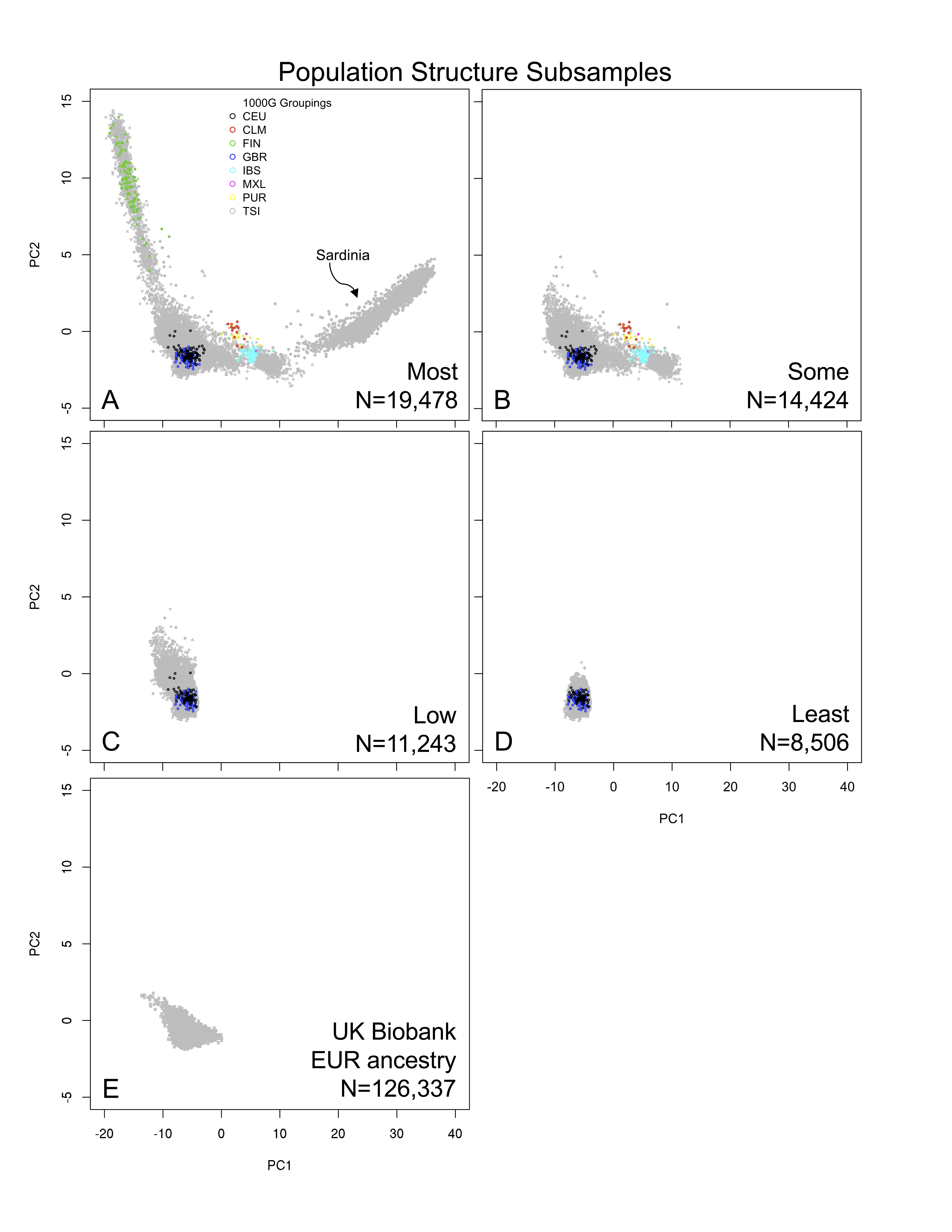 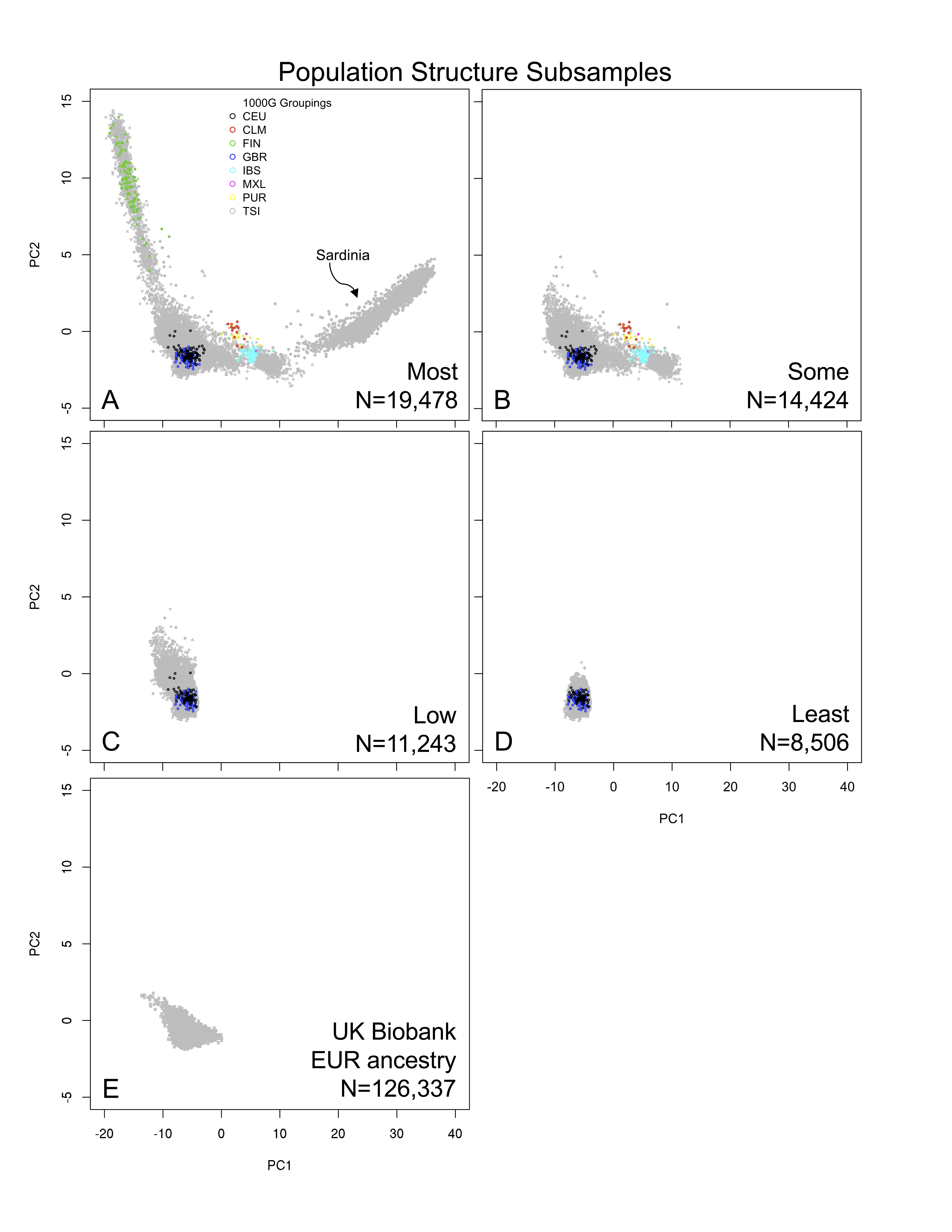 [Speaker Notes: Make environmental sharing a separate slide
Fairly easily controlled by PCs
Separate but less recognized issue is the LD impacts of strat in the absence of environmental confounding
Ancestry PCs account for mean differences, and here, there may not be a mean difference, so controlling for ancestry PCs doesn’t remove effect of strat on LD (cor between CVs and markers)]
Stratification and confounding
Remember stratification talks
Environments can also be confounded with ancestry
Other covariates – sex, batch, etc.
Typically, PC scores for some number of axes included as covariates (Price et al. 2010, Yang et al. 2014, etc.)
Covariates included correct for mean differences, but not the LD effects of stratification
Stratified Sample
Homogeneous Sample
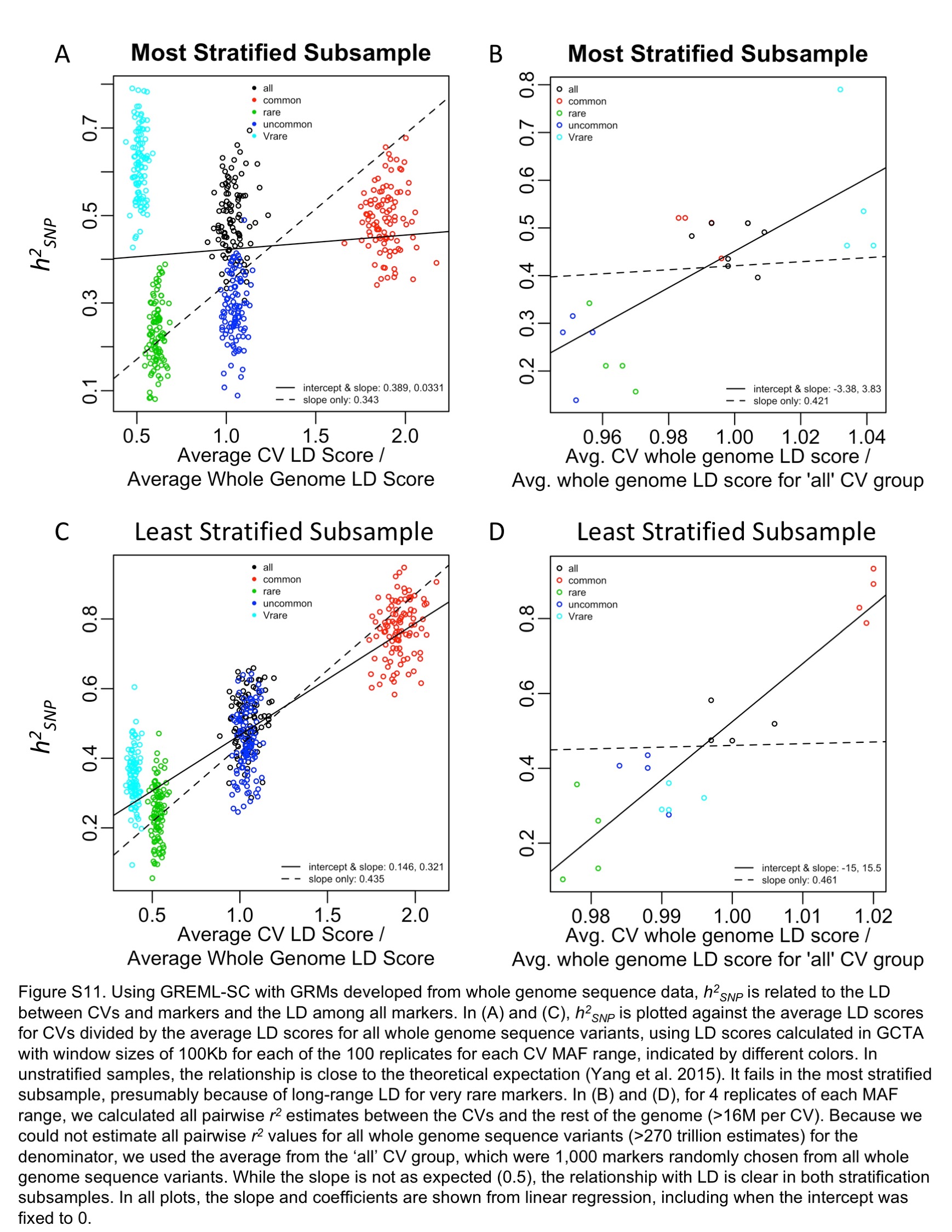 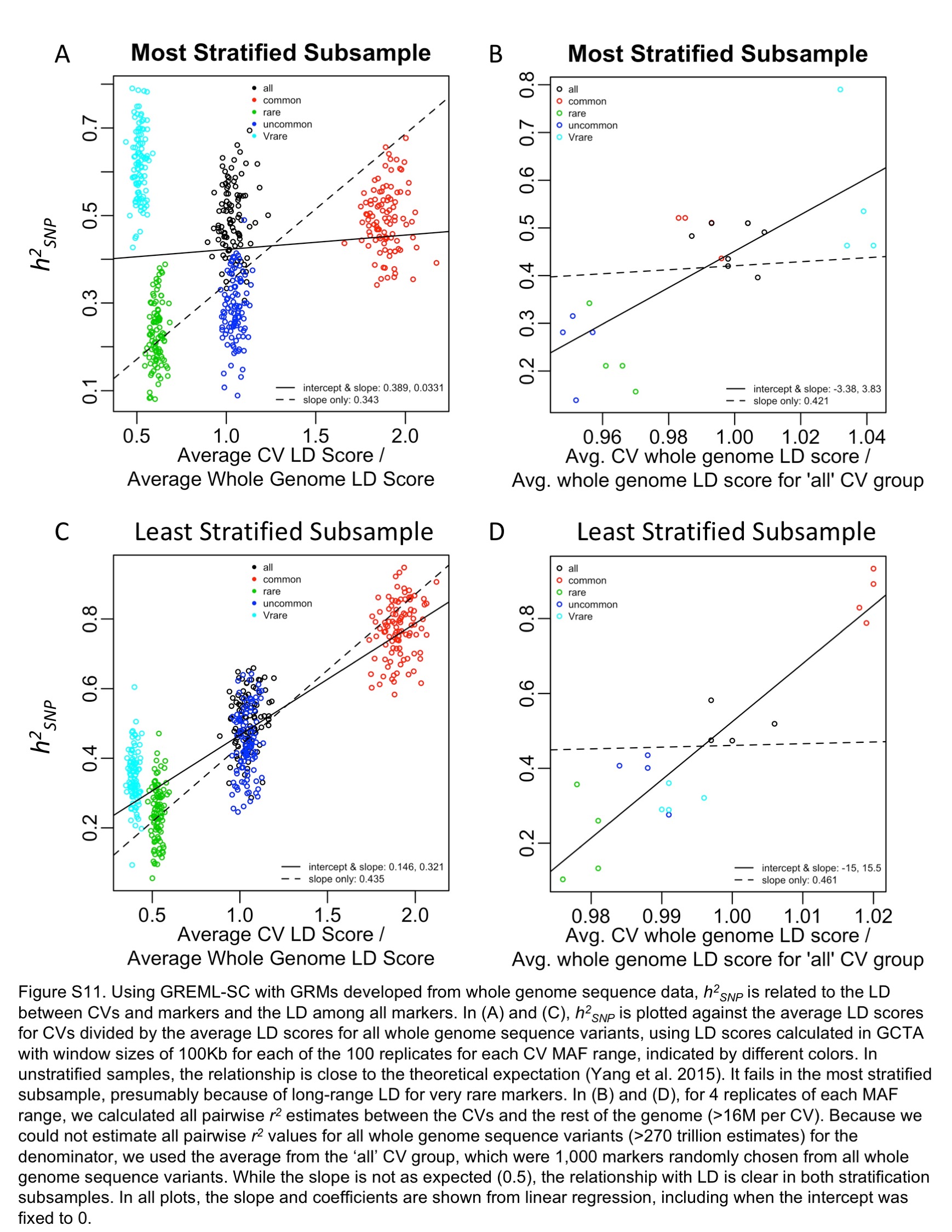 CV MAF:
Random from full distribution
Common
Uncommon
Rare
Very Rare
CV MAF:
Random from full distribution
Common
Uncommon
Rare
Very Rare
h2SNP
h2SNP
[Speaker Notes: Alter to have the homogeneous figure similar to this on same page. Point out shift in r2 ratios that lead to biases.]
Stratified Sample
Homogeneous Sample
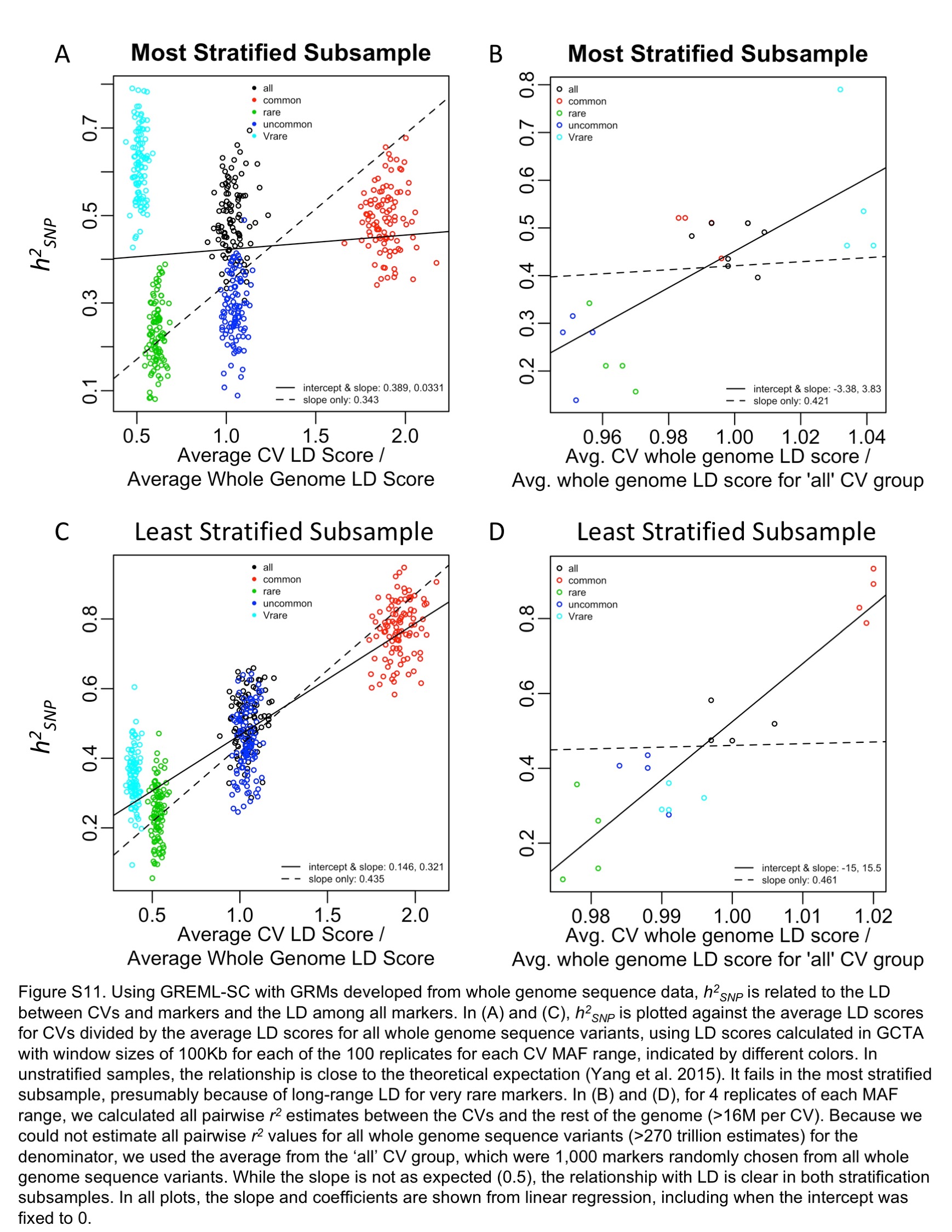 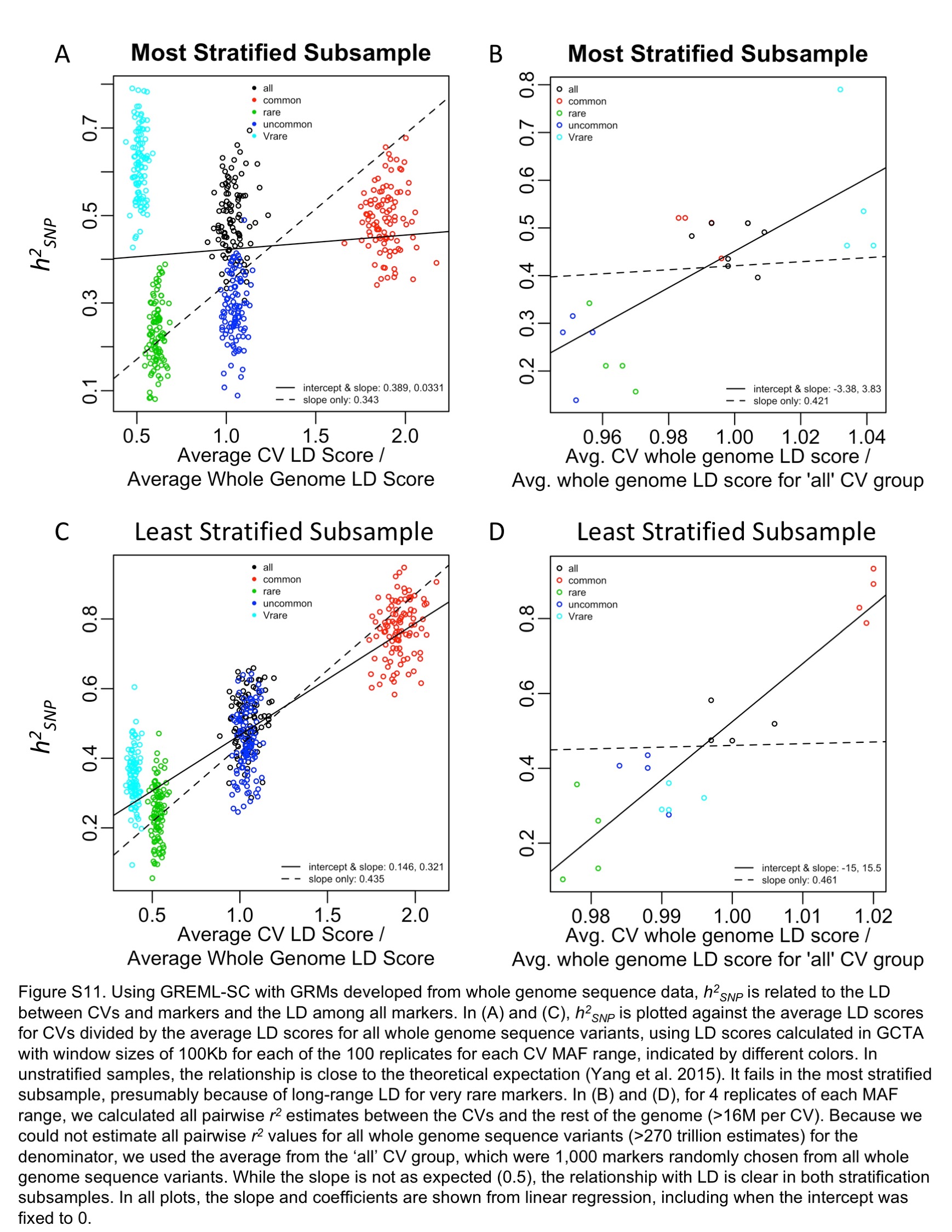 CV MAF:
Random from full distribution
Common
Uncommon
Rare
Very Rare
CV MAF:
Random from full distribution
Common
Uncommon
Rare
Very Rare
h2SNP
h2SNP
Very rare variants have higher LD due to stratification
[Speaker Notes: Alter to have the homogeneous figure similar to this on same page. Point out shift in r2 ratios that lead to biases.]
MAF-stratified or single component in homogeneous samples vs. structured samples
Single GRM using WGS
MAF-stratified GRMs using WGS
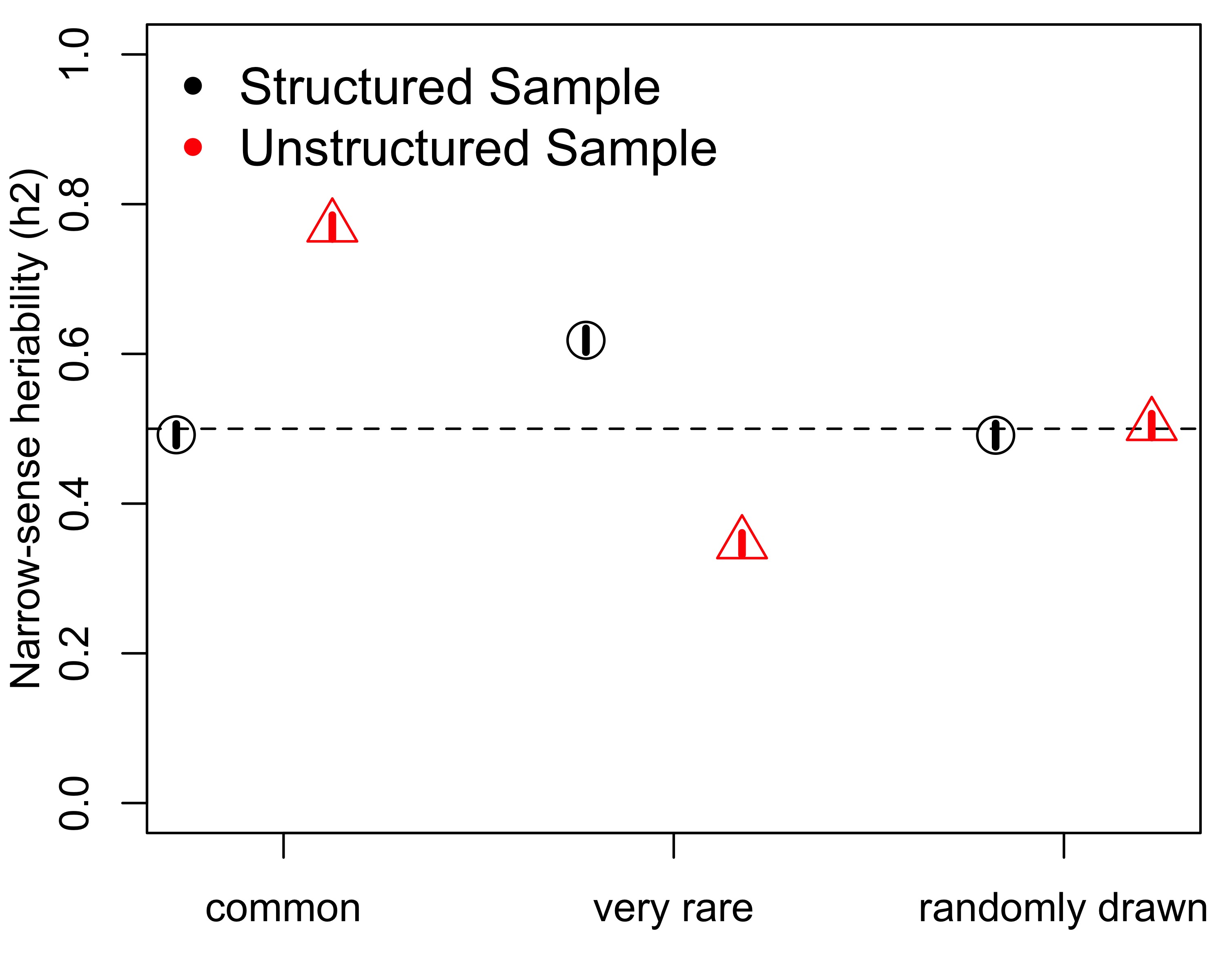 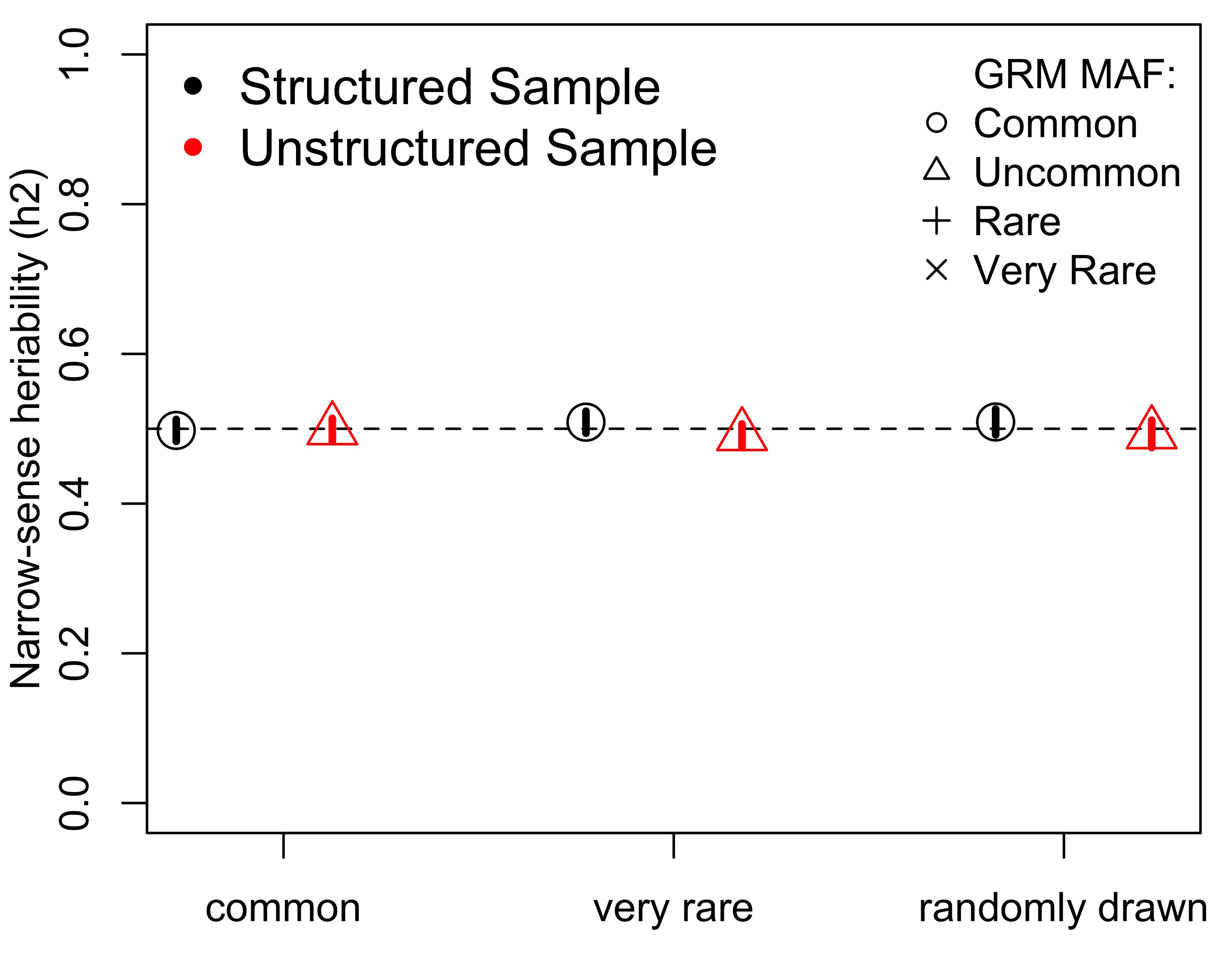 Causal Variant Minor Allele Frequency
Causal Variant Minor Allele Frequency
Imputation vs. genome sequence – GREML-MS
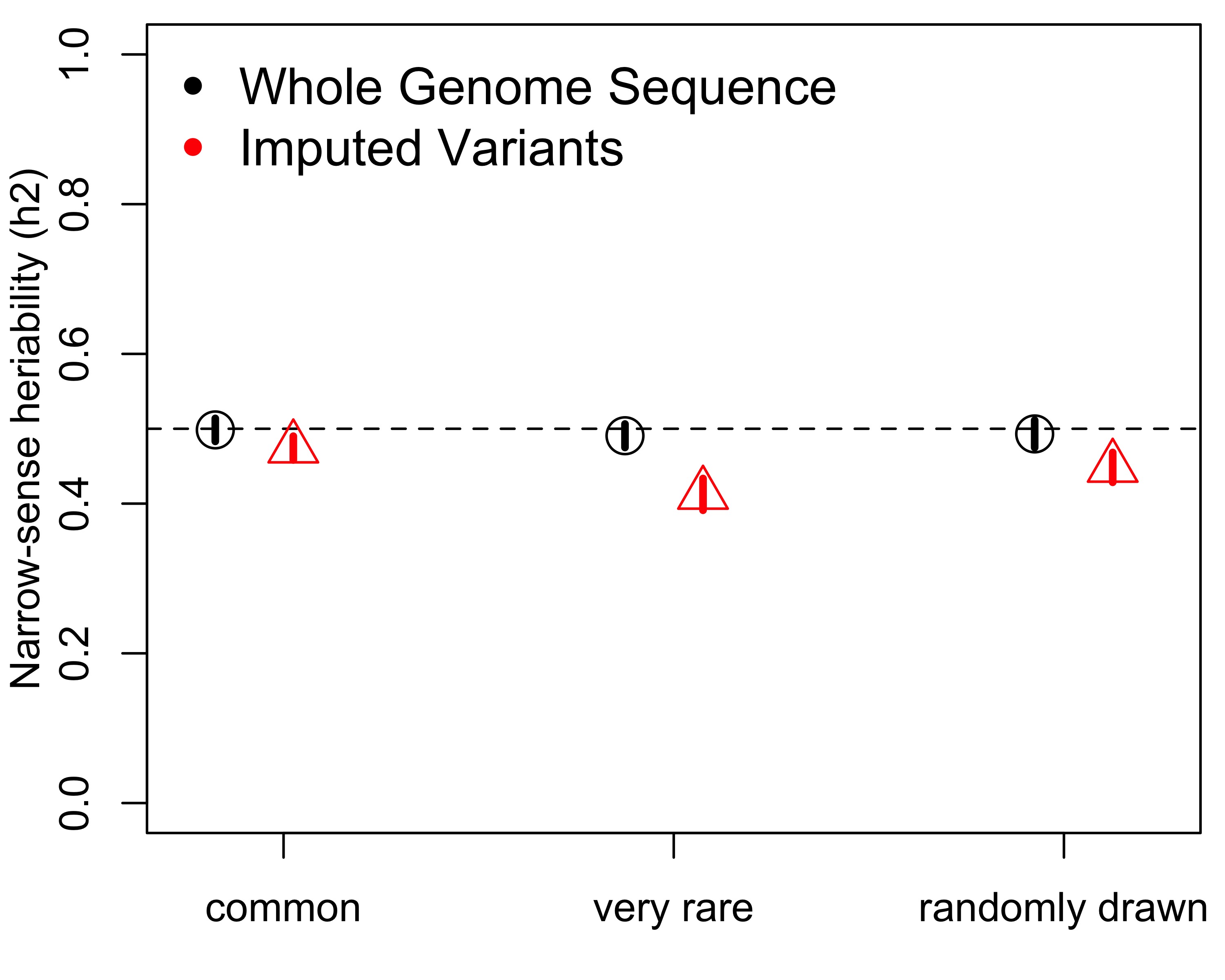 Causal Variant Minor Allele Frequency
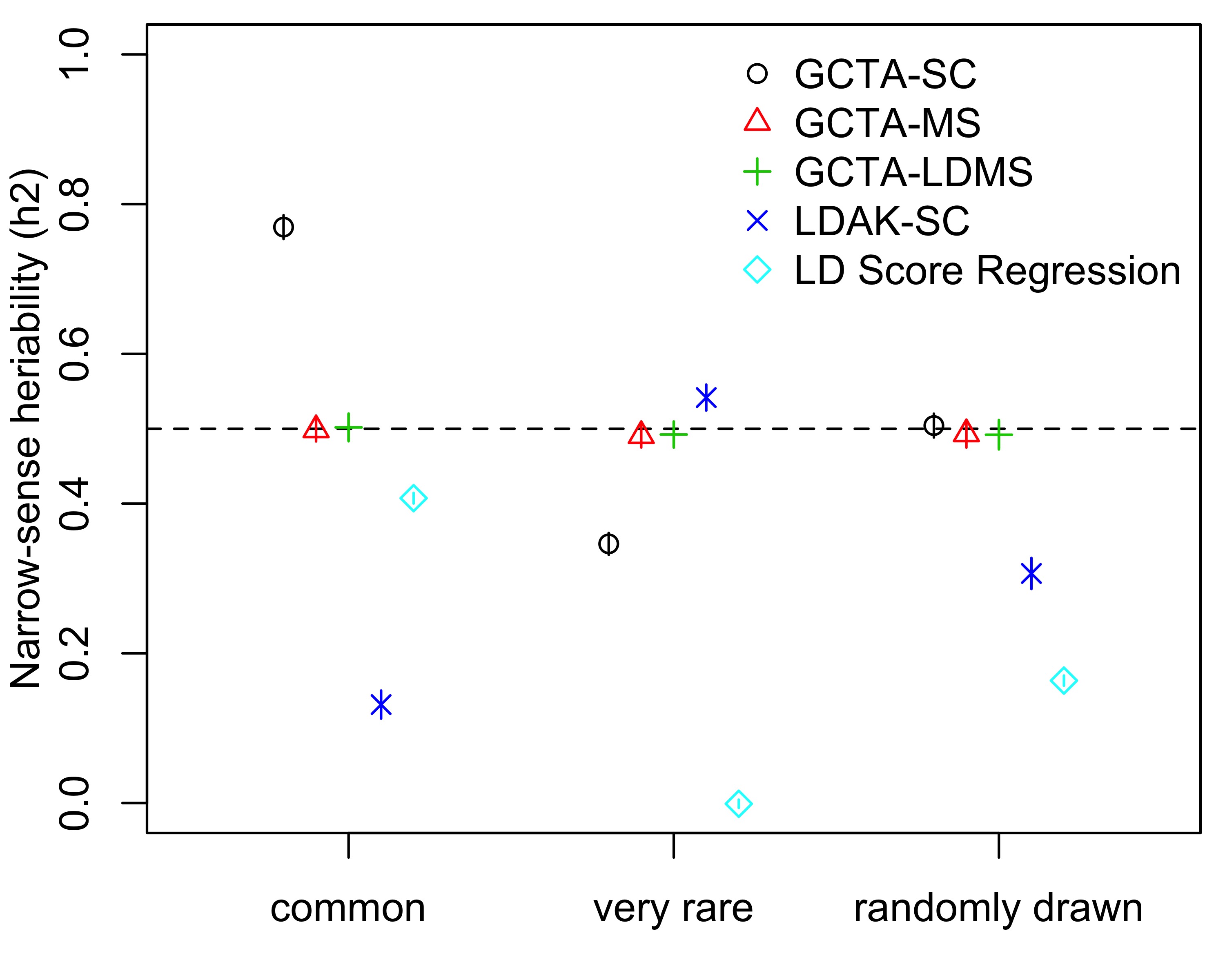 Numerous methods developed

Relative performance varies

Dependent on model & assumptions
Causal Variant Minor Allele Frequency
BEST PRACTICES:
Careful QC, appropriate covariates
Whole genome sequence is best
Impute! Use the Haplotype Reference Consortium.
Remove related individuals – these share confounding environmental effects, but this is avoided using unrelated samples.
Carefully interpret results from studies that use a single GRM in GREML. There are clear biases from this approach, yet most have used GREML-SC. 
GREML-MS or GREML-LDMS are much preferred.
[Speaker Notes: GREML-SC
GREML-MS/LDMS
LD score regression
MENTION OTHER METHODS TESTED – MAKE NOTE THAT THEY PERFORM POORLY]